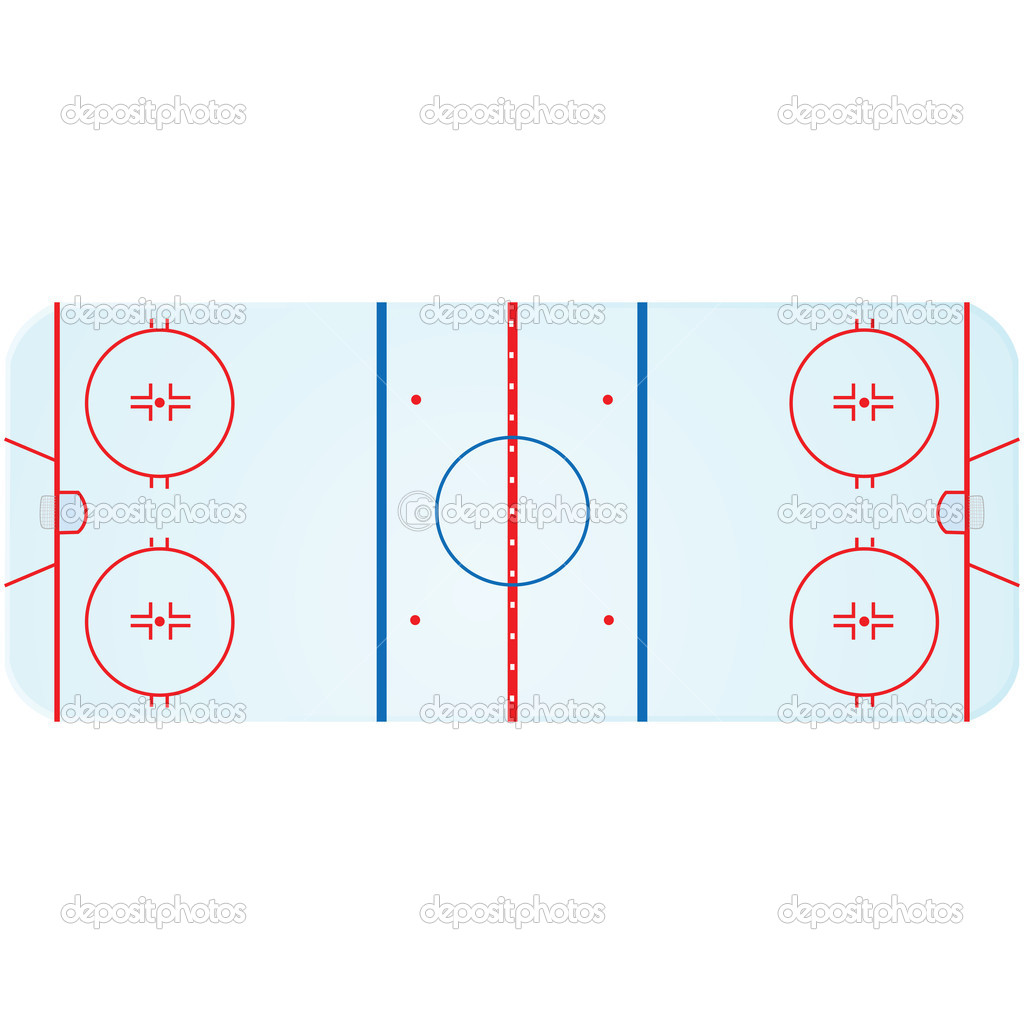 МДОУ «Детский сад №2»
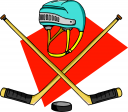 ПРОЕКТТЕМА: «Хоккейные баталии»образовательная область: «физическое развитие»ПОДГОТОВИТЕЛЬНАЯ К ШКОЛЕ группа                                                                                                 Выполнила:  инструктор по  физической  культуре  Киселева Н. А.
Паспорт проекта.
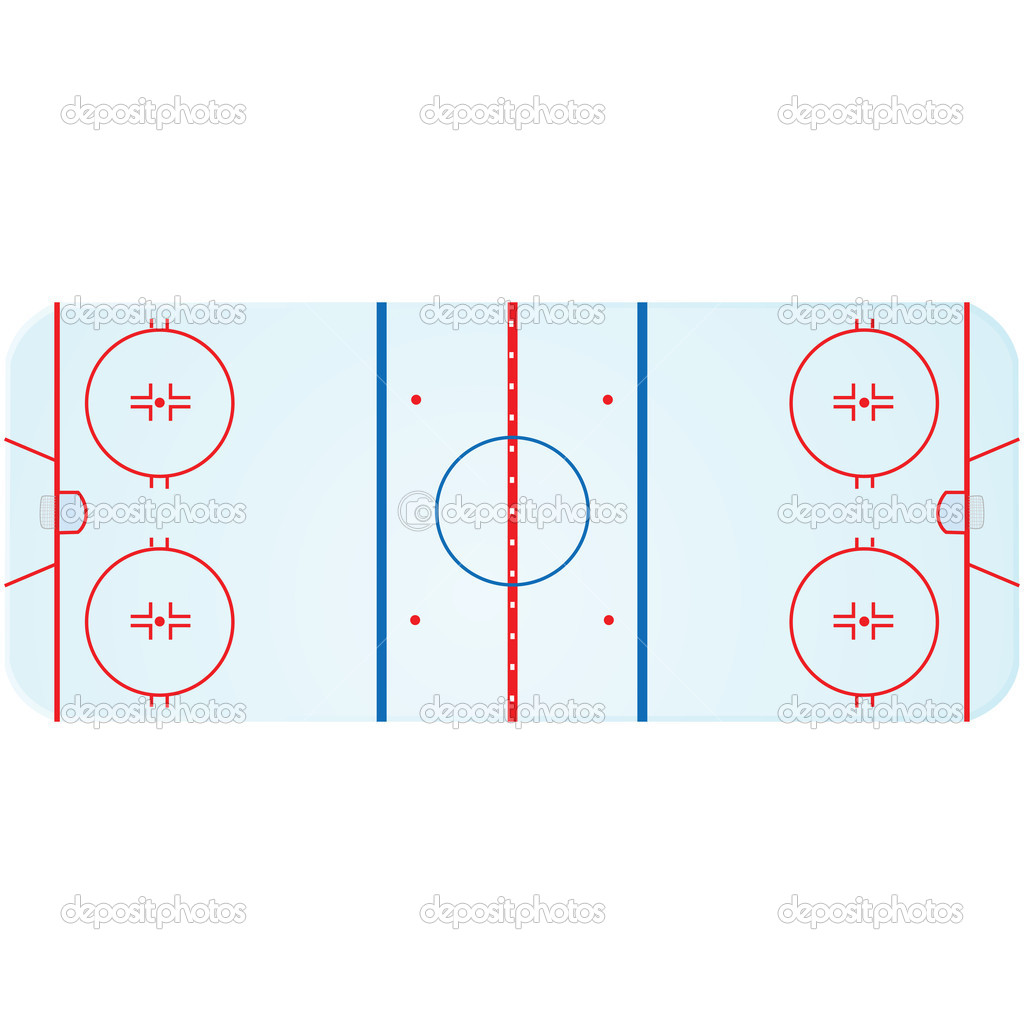 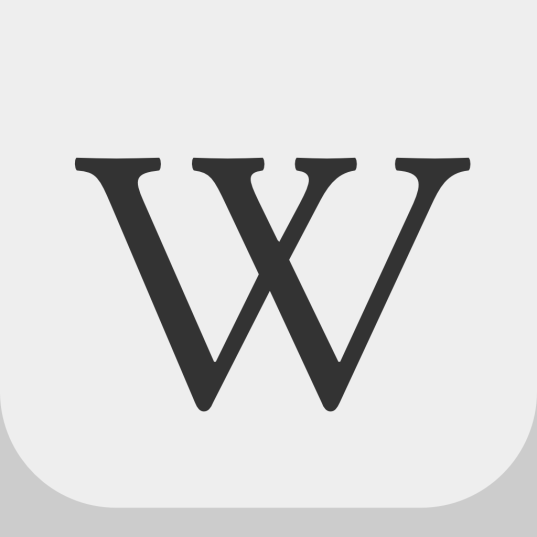 Продолжительность проекта: краткосрочный (2 недели).
Тип проекта: познавательно-практический.
Участники проекта: дети, педагоги, родители.
Возраст детей: 6-7 лет.
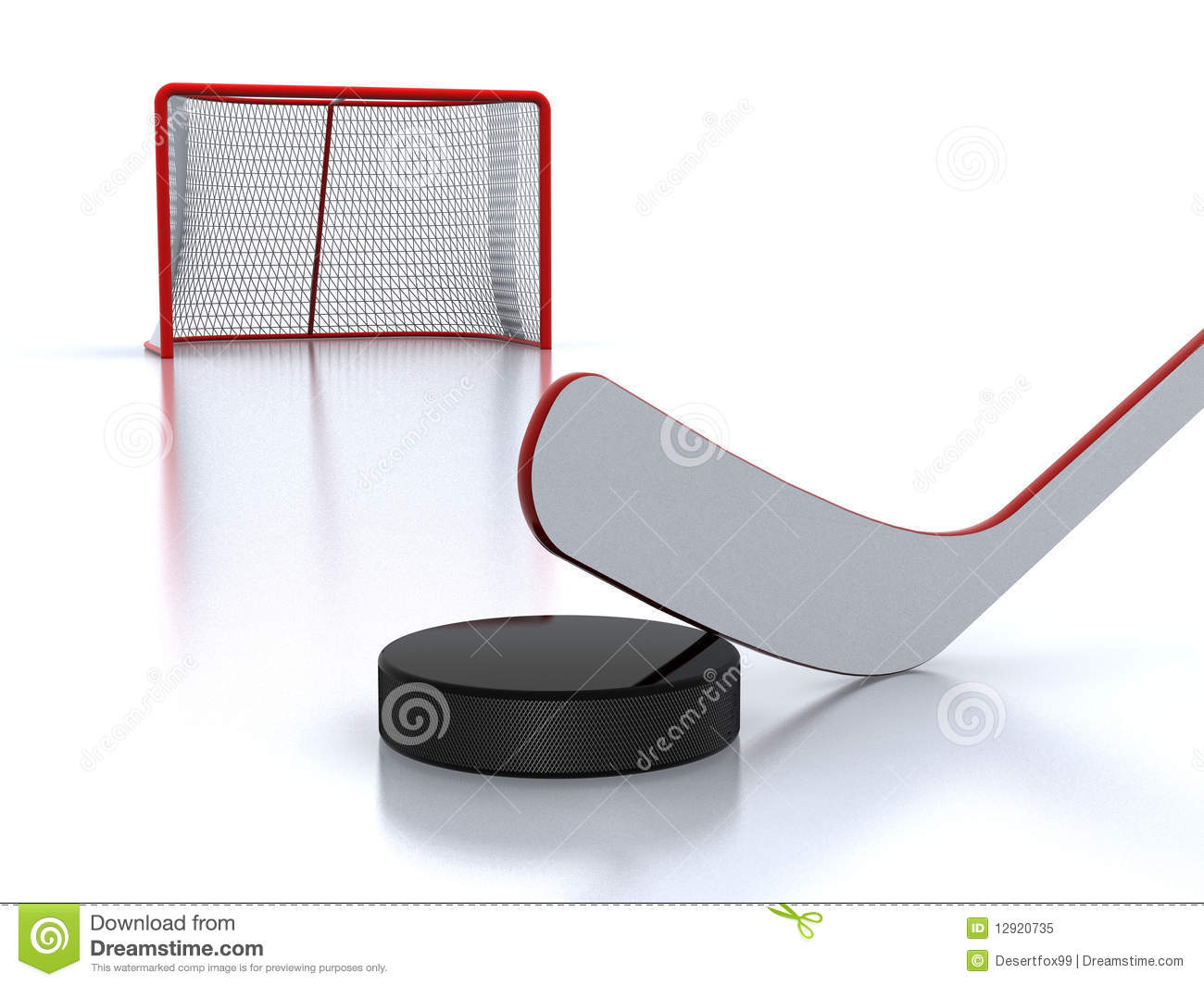 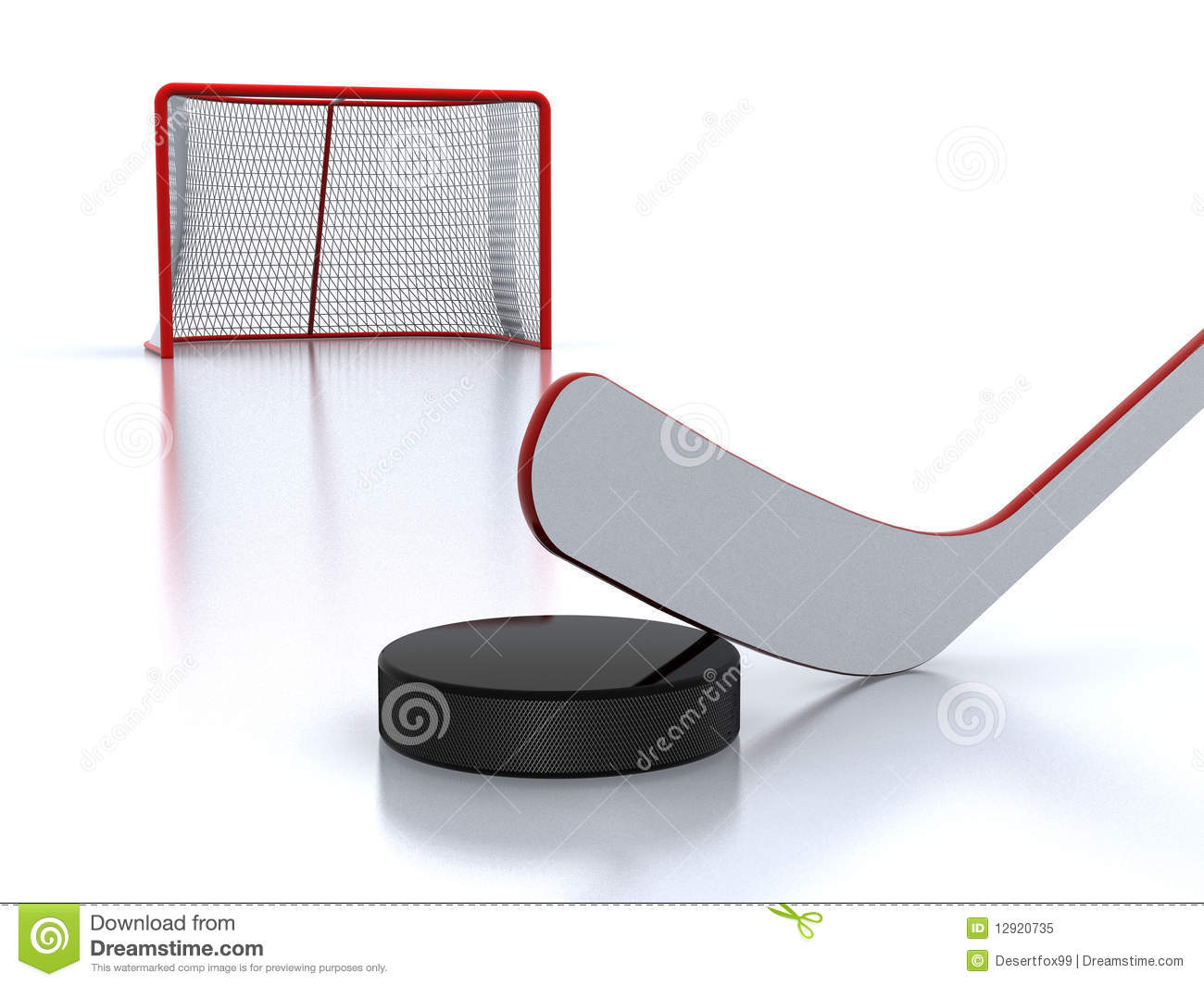 Актуальность:
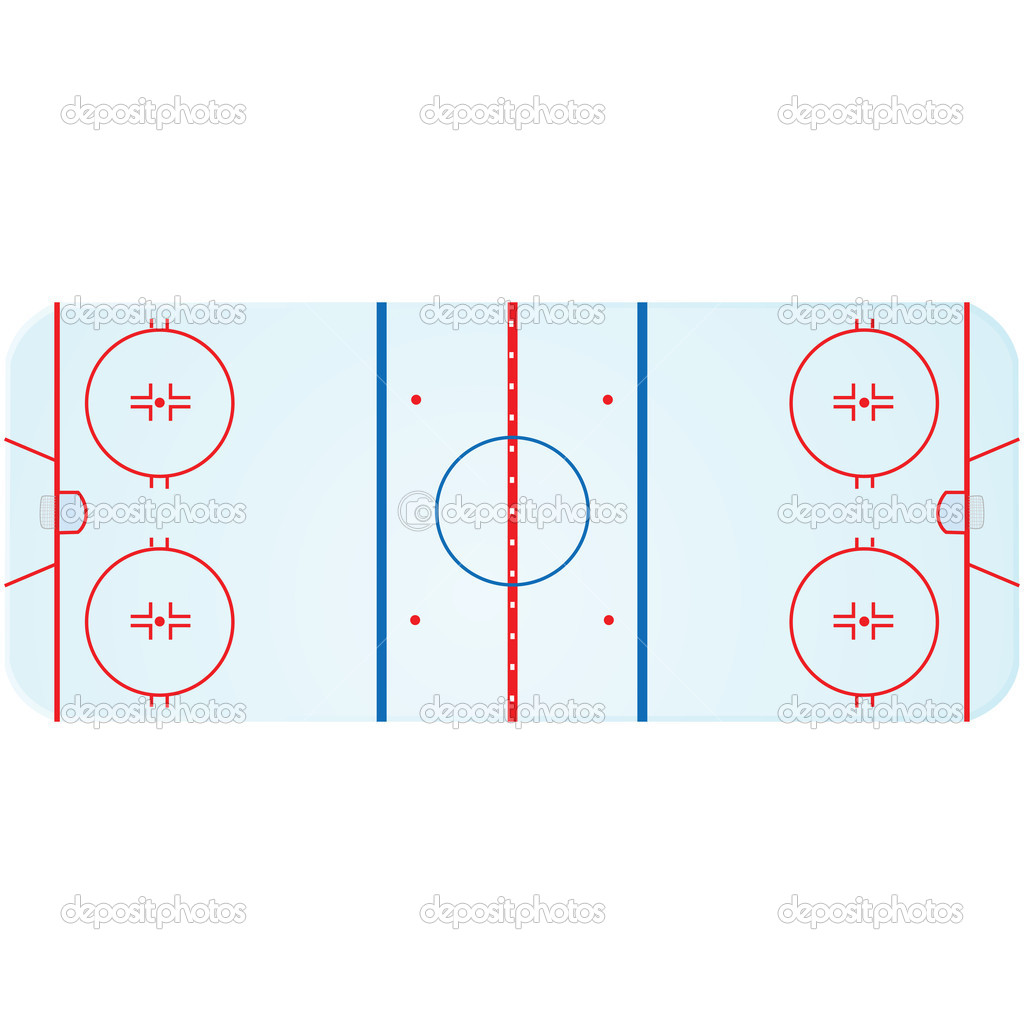 По определению отечественных психологов Л.С.Выгодского, А.В.Запорожца, игра есть ведущая деятельность в дошкольном возрасте. Подвижная игра представляет собой первую доступную для дошкольников форму деятельности, которая предполагает сознательное воспроизведение навыка движений. Спортивные игры высшая ступень подвижных игр. Подвижные игры с элементами хоккея как вид деятельности, как правило, предполагают изменяющиеся условия тех или иных действий, поэтому большинство этих игр связано с проявлением двигательных способностей: скоростно - силовых, координационных, требующих выносливости, силы, гибкости.                                                                       В играх с элементами спорта совершенствуются «чувство мышечных усилий», «чувство пространства», «чувство времени», функции различных анализаторов. Кроме того, подвижные игры с элементами хоккея позволяют ребёнку овладевать разнообразными, достаточно сложными видами действий, проявлять самостоятельность,
 активность, формировать положительные
 взаимоотношения, служат полезным средством
 активного досуга.
Однако реальный уровень овладения подвижными
 играми с элементами хоккея  не соответствует программным требованиям и возрастным возможностям детей старшего возраста: больше половины старших дошкольников не знакомы с элементами  данной спортивной  игры.
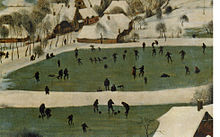 Цель и задачи проекта
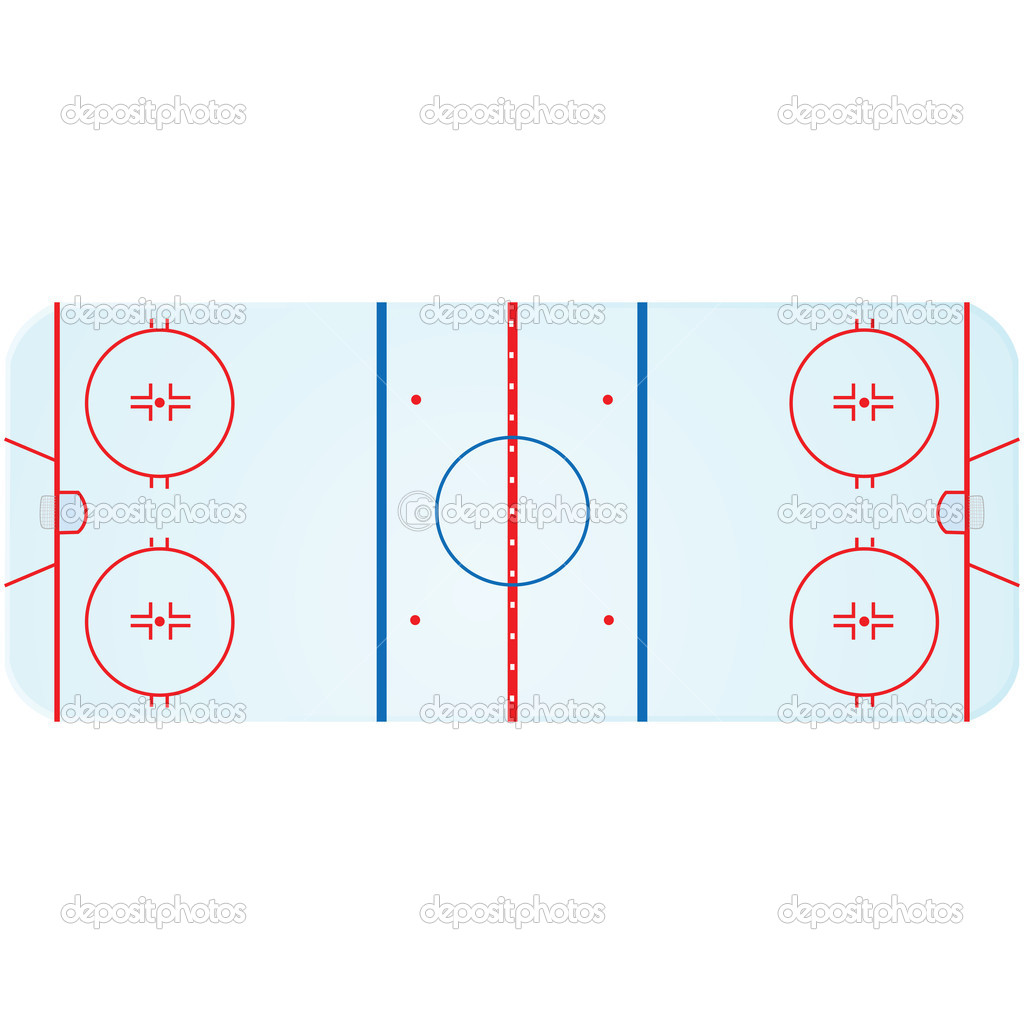 Цель:
 Повышение интереса к здоровому образу жизни через обучение спортивной игре «Хоккей»
Задачи: 
Познакомить с увлекательной игрой в хоккей, необходимым инвентарем. Вызвать интерес и желание учиться играть в хоккей;
Укреплять здоровье детей в процессе повышения двигательной активности при осваивании элементов спортивной игры;
Обучить детей  элементарным правилам игры в хоккей:
Познакомить с выдающимися хоккеистами столетия;
Учить детей правильно держать клюшку, вести шайбу разными способами, бросать шайбу в цель;
Развивать скоростные и силовые качества, глазомер и координацию движения;
Формировать навыки взаимодействия при выполнении различных упражнений – заданий с клюшкой;
Воспитывать коммуникативные навыки общения в коллективной игре.
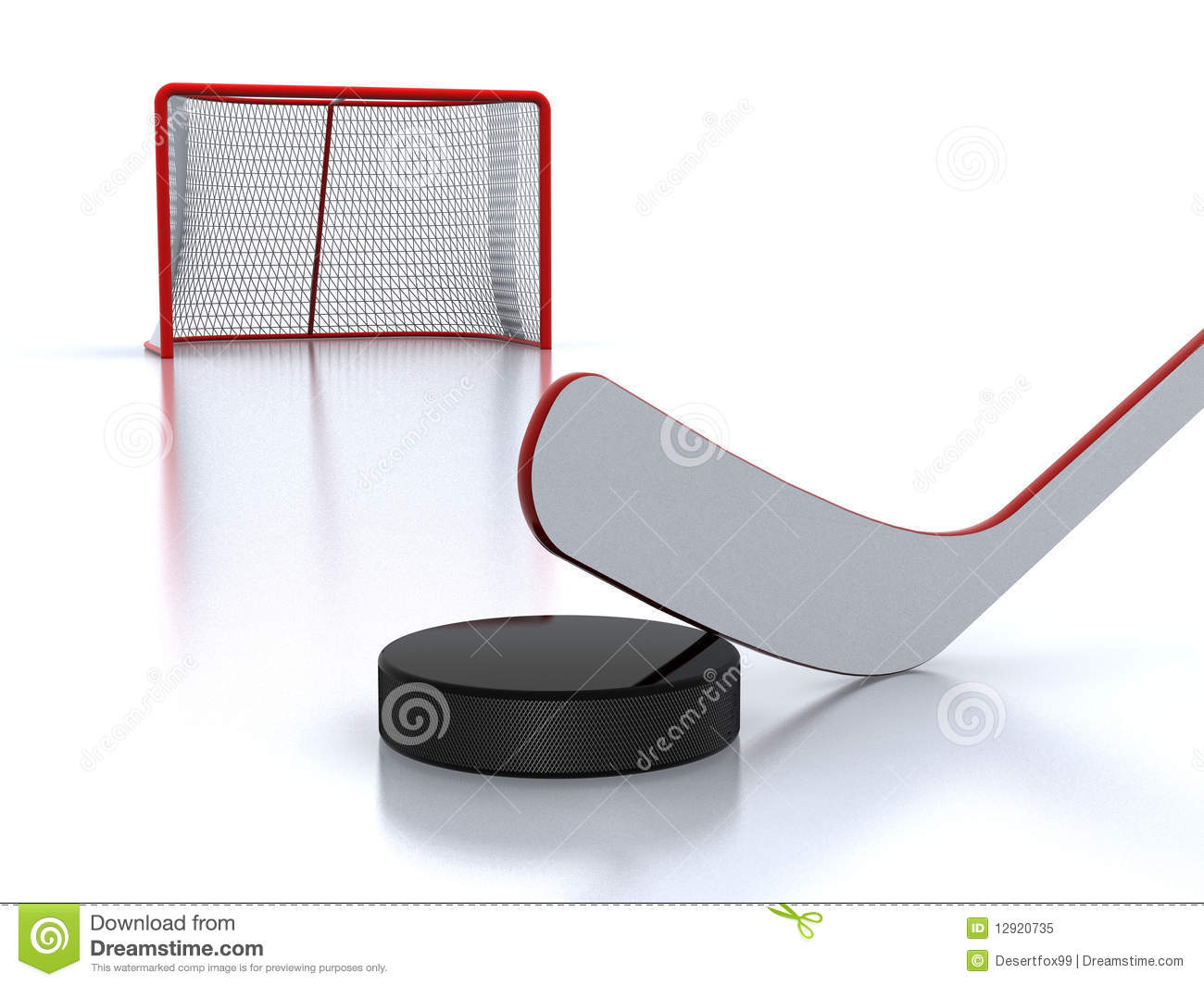 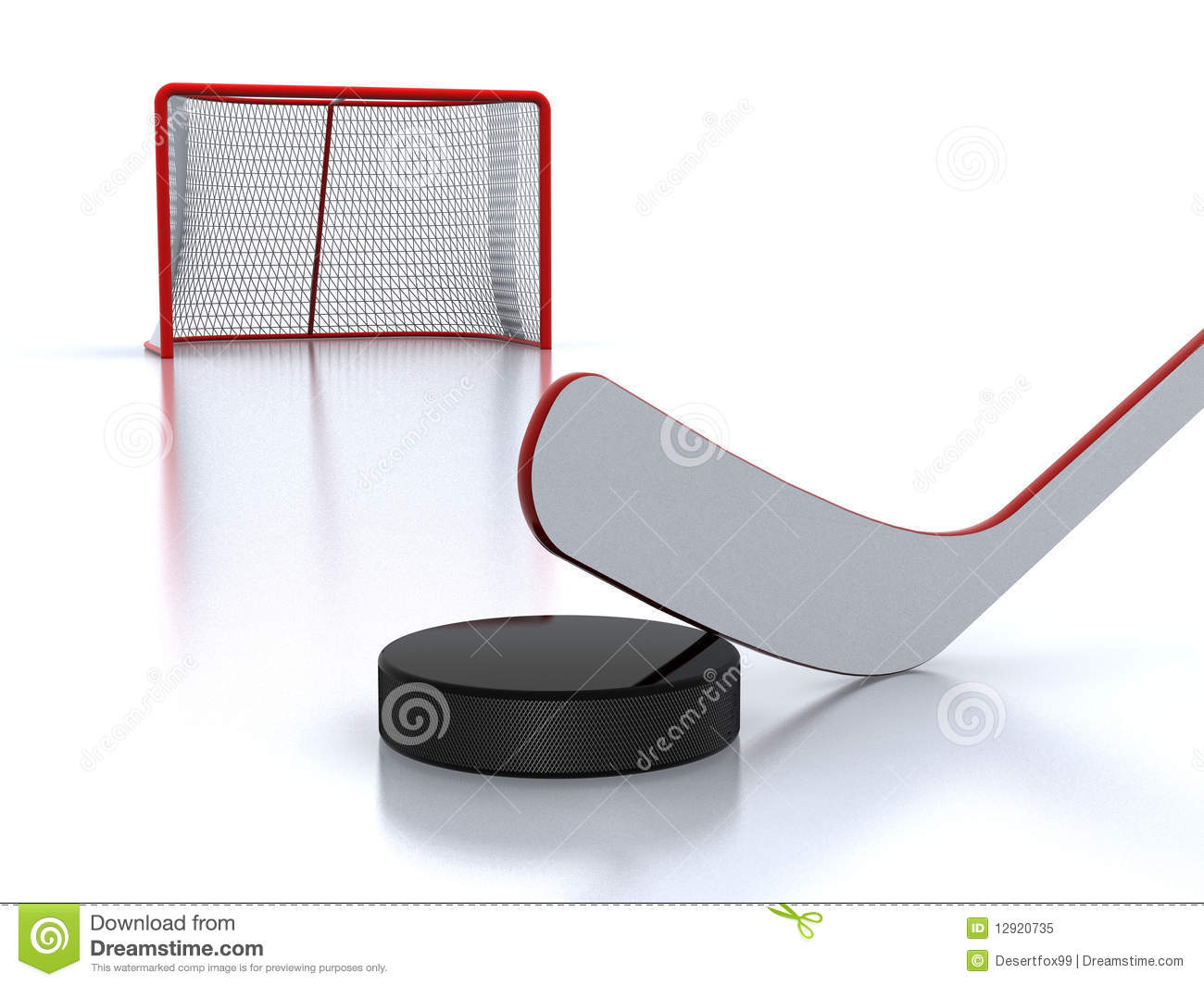 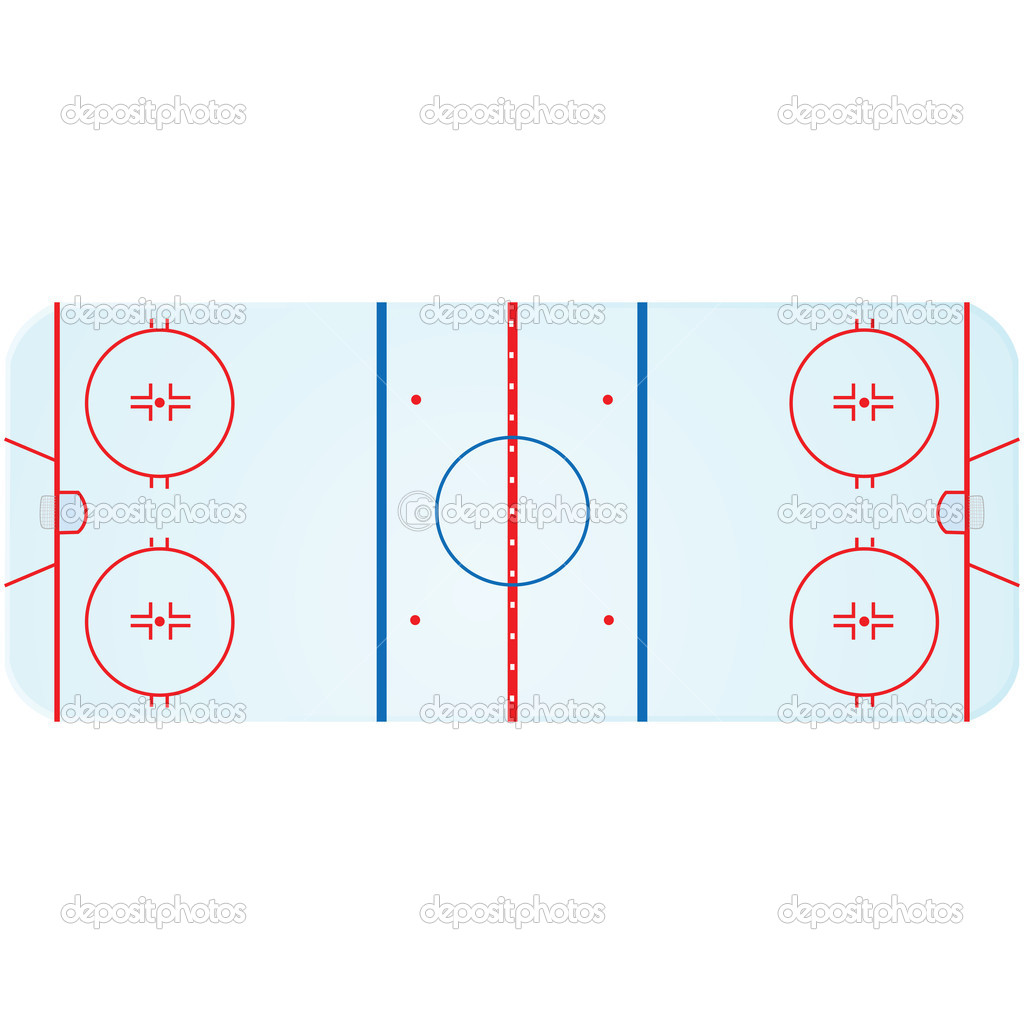 Планируемые результаты:
- проявление  устойчивого  интереса к спортивной  игре хоккей; 
-любознательность и активность в процессе обучения основным приемам владения  клюшкой.
-соблюдение  правил командной игры;
-владение техникой выполнения физических упражнений;
-повышение  уровня мотивации к занятиям физической культуры;
-развитие таких качеств, как ловкость, гибкость, быстрота; 
-способность проявлять волевые усилия  (довести игру до конца).
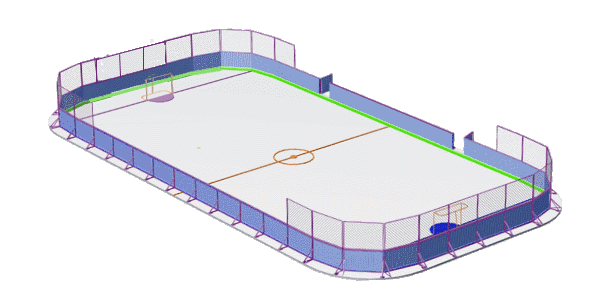 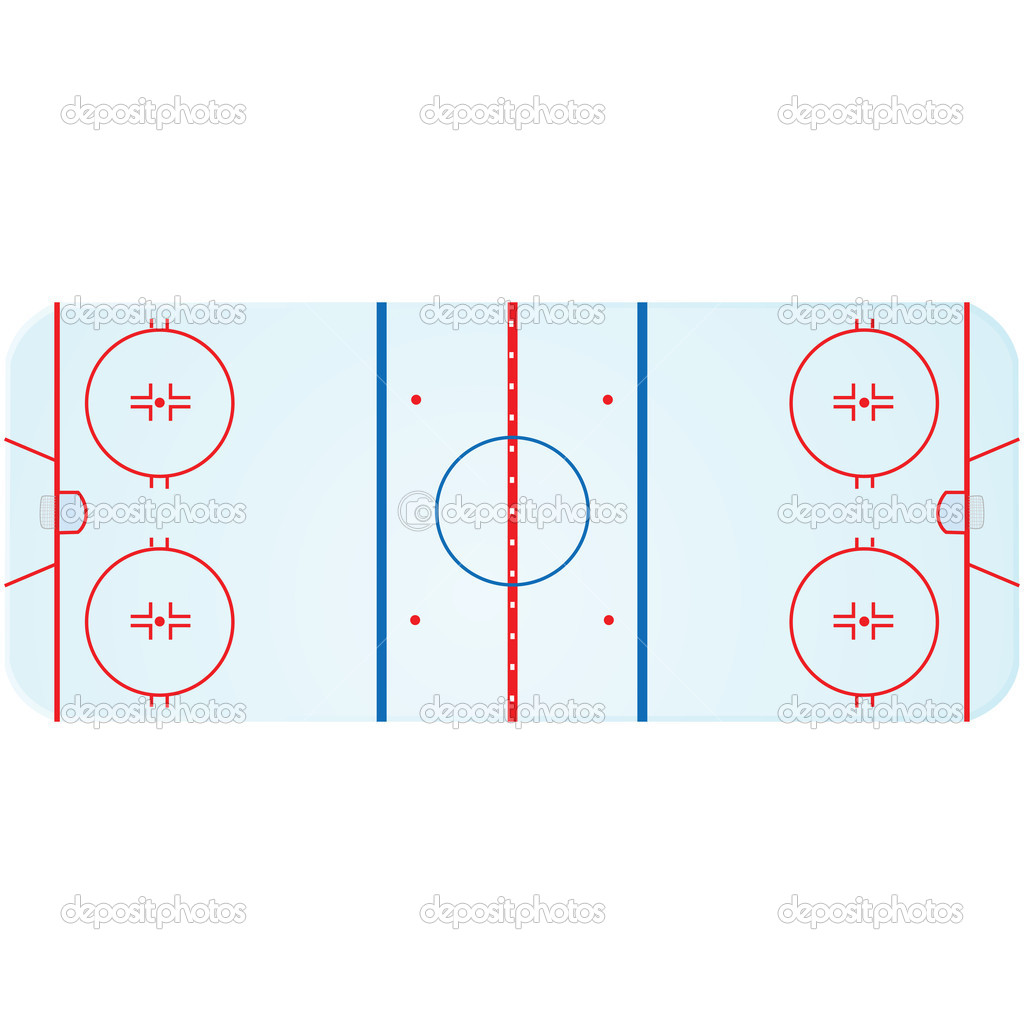 Продукты проекта:
Продукты проекта для детей:
• создание спортивной эмблемы группы;
• соревнование «Хоккейные баталии»;
Продукт проекта для педагогов:
• презентация проекта.
Продукты проекта для родителей:
• фотоотчёт по результатам проекта.
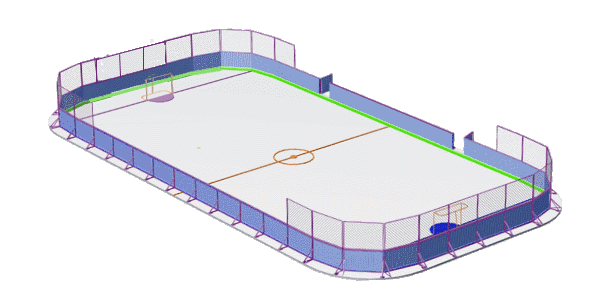 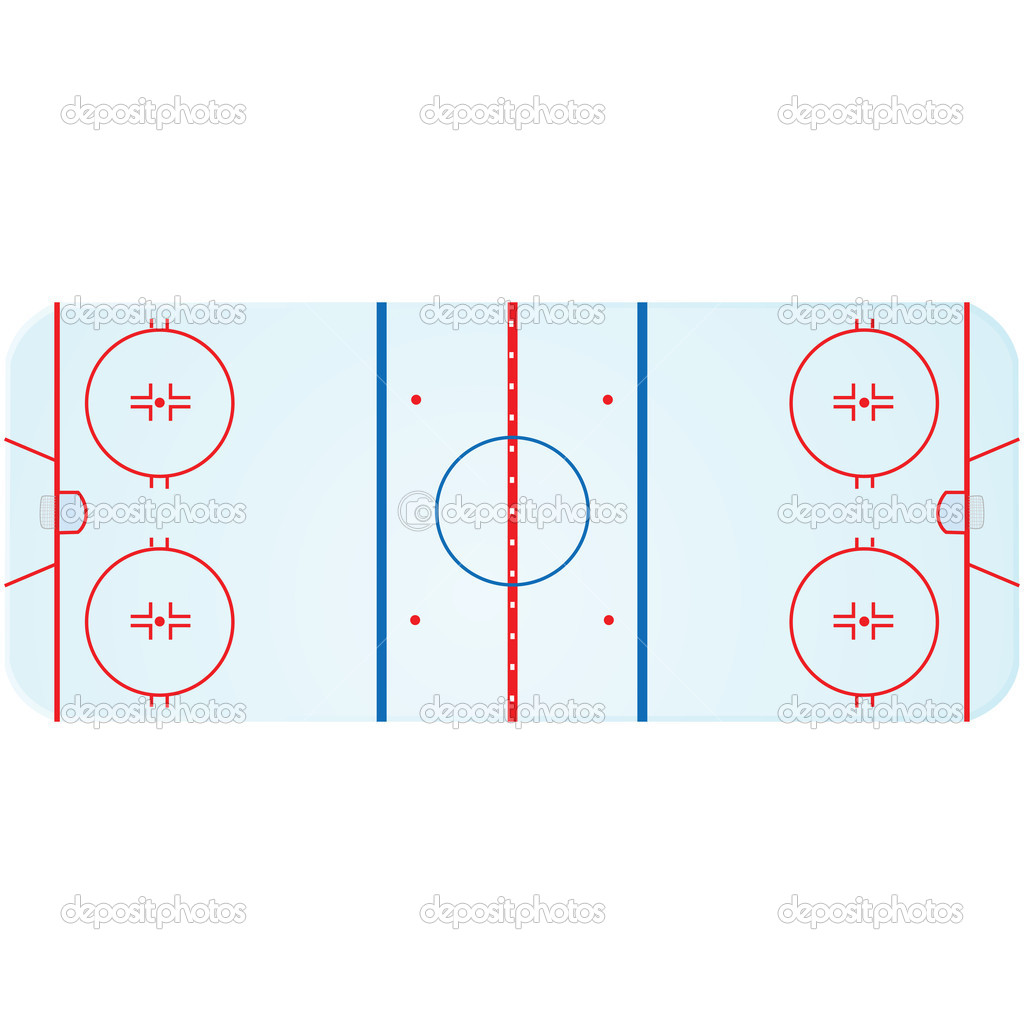 Этапы реализации проекта
1 этап – подготовительный
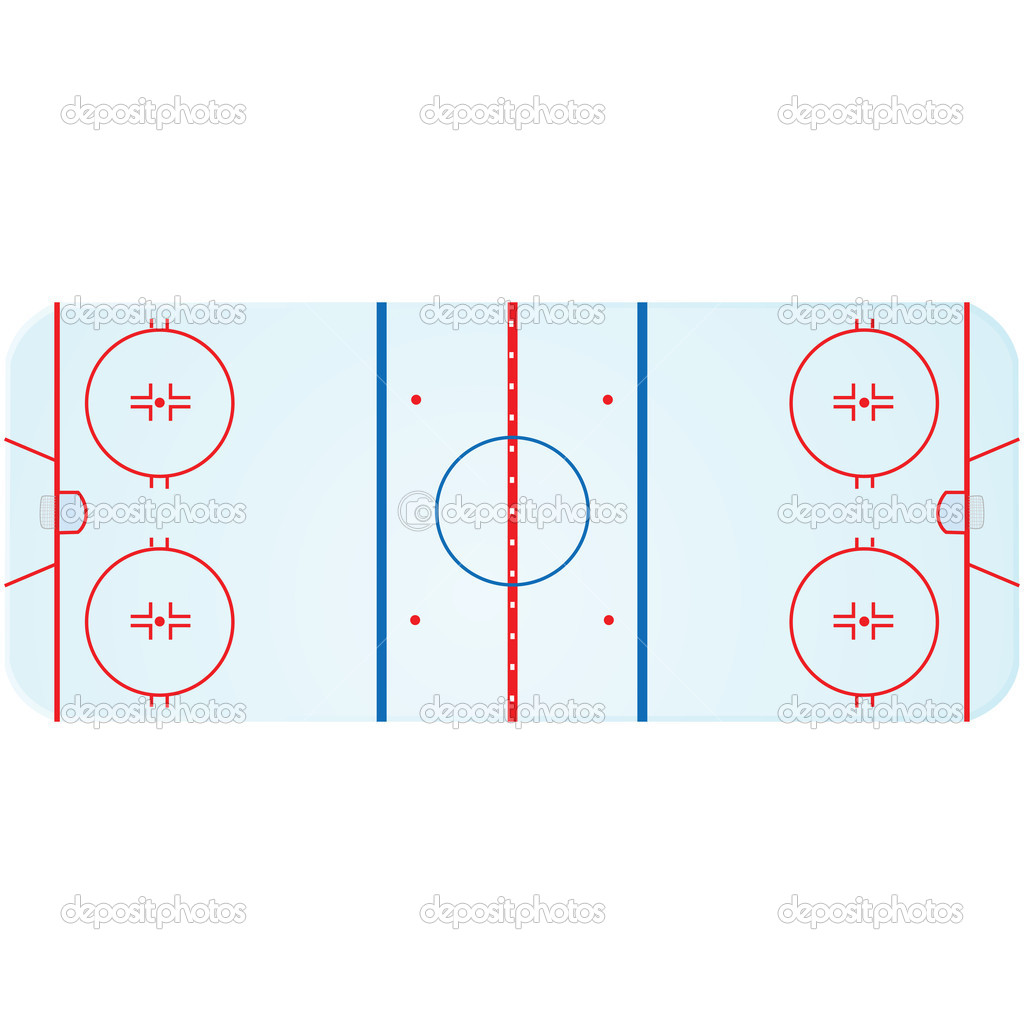 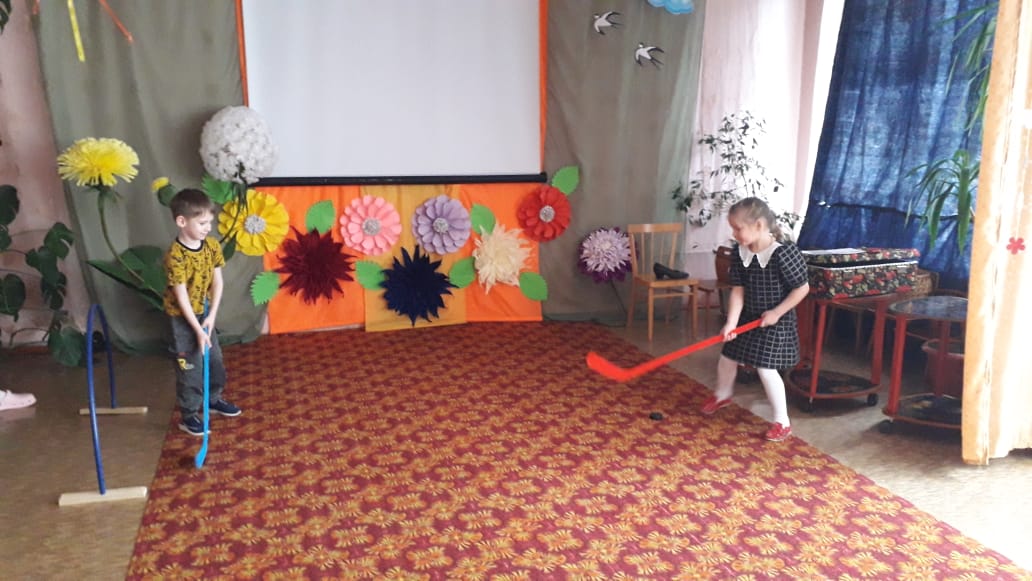 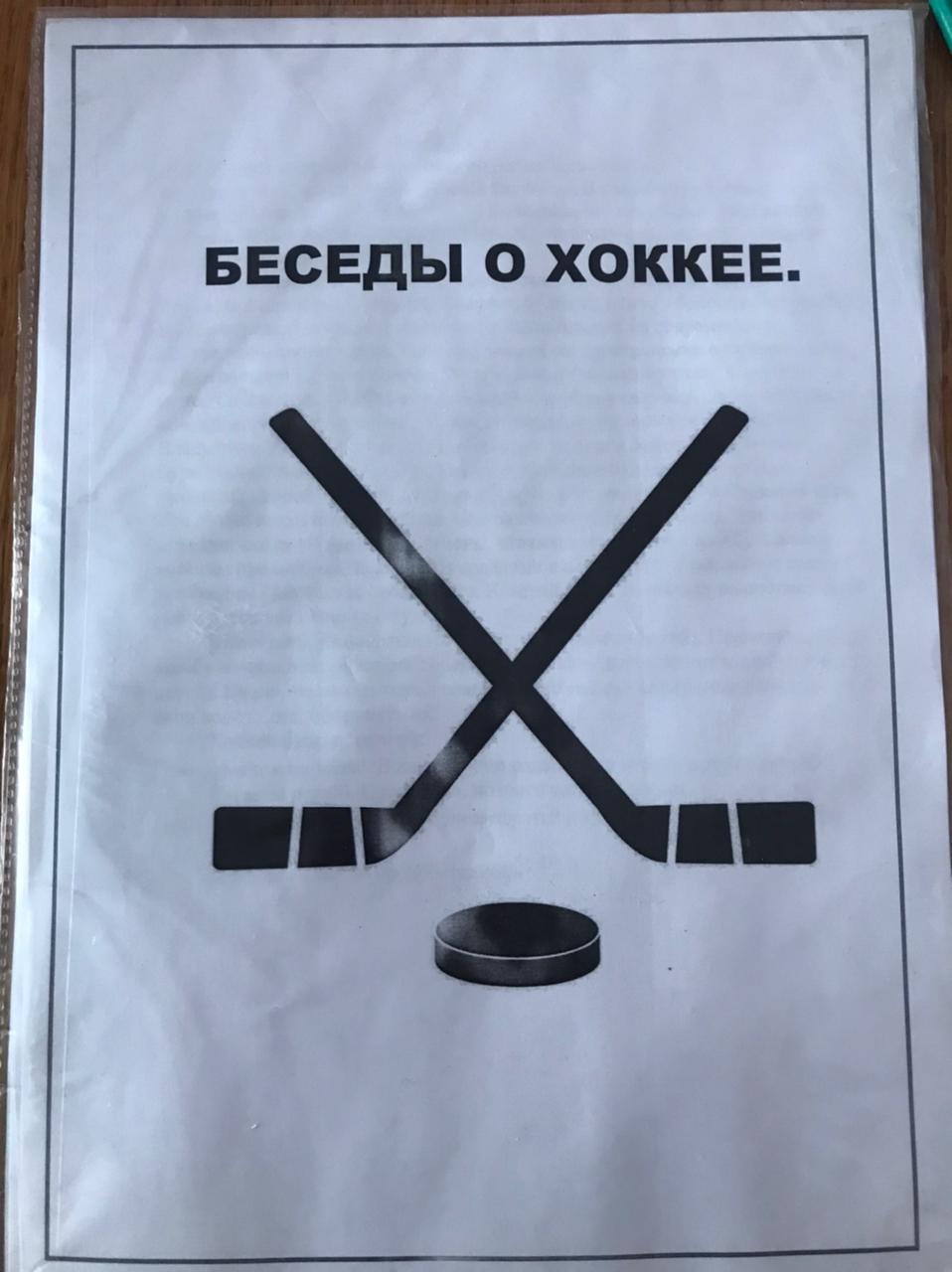 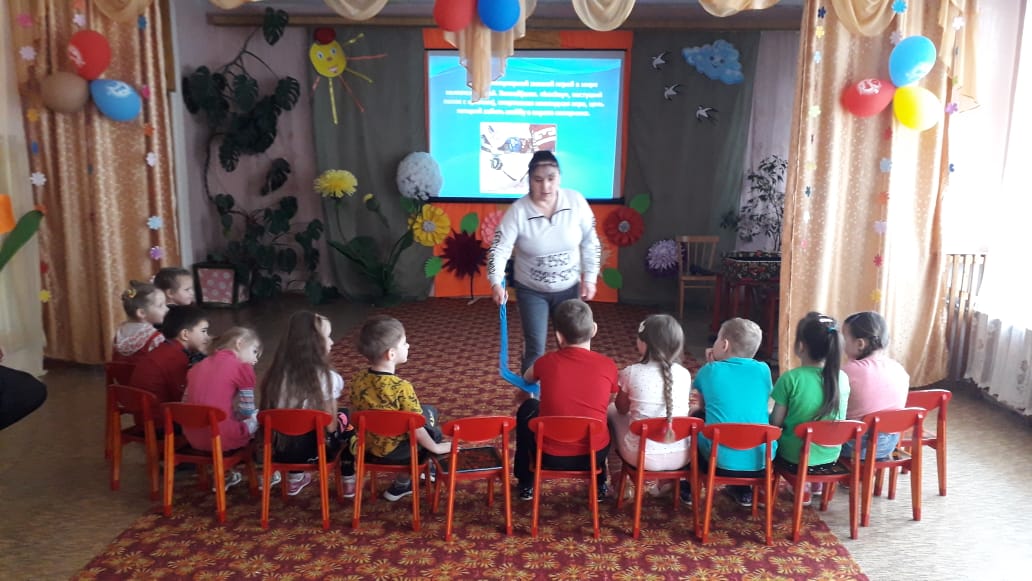 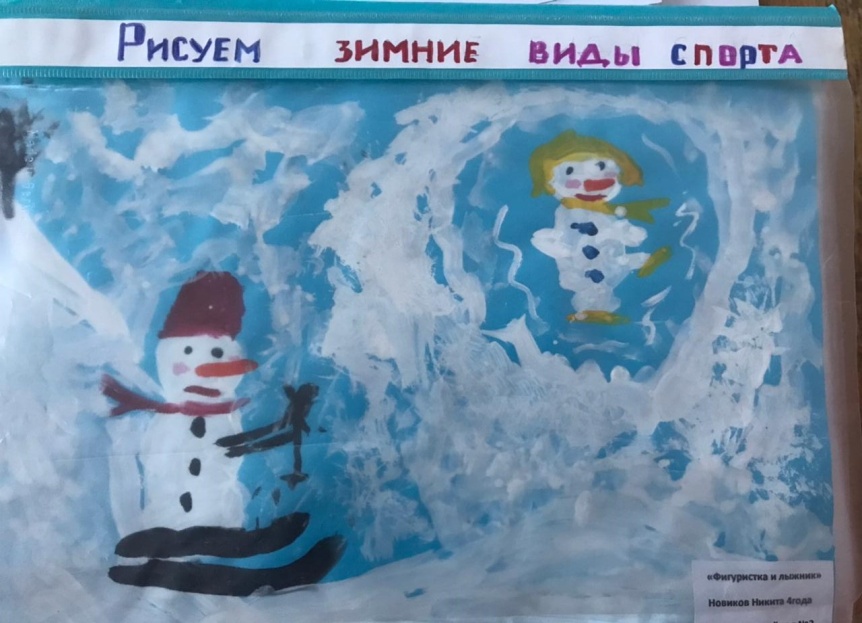 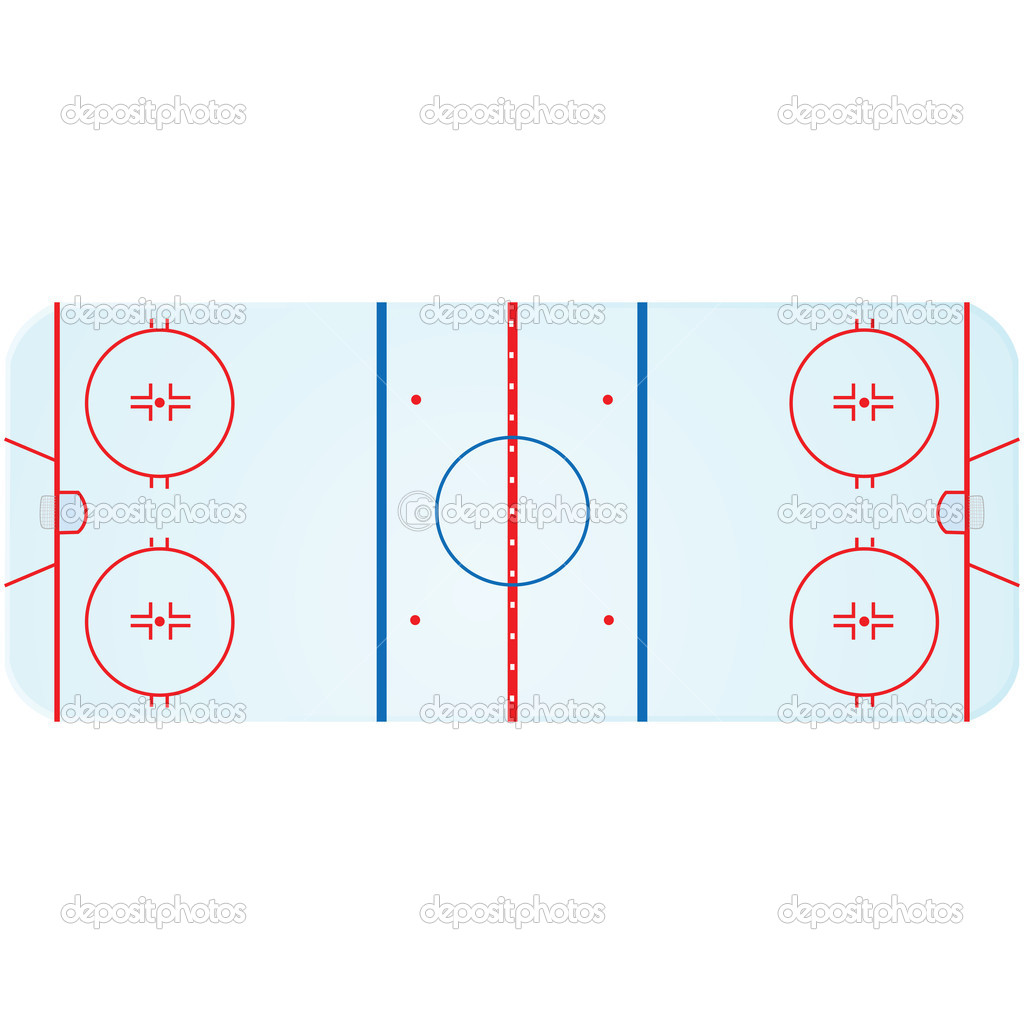 Этапы реализации проекта
2 этап – основной
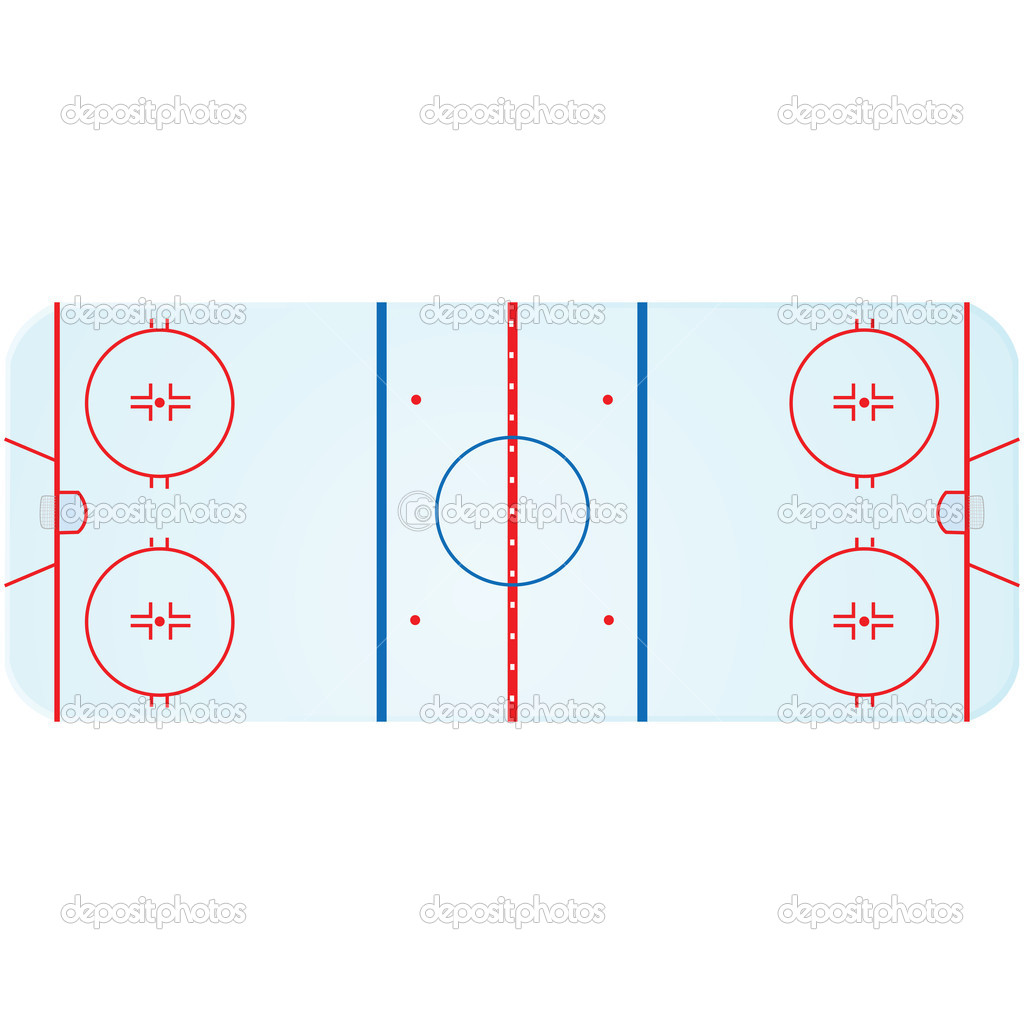 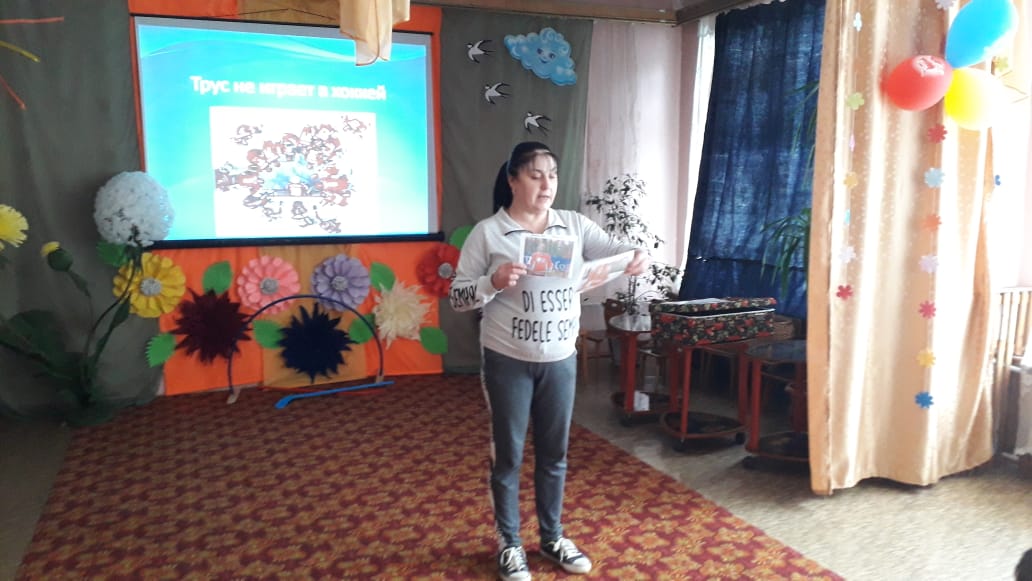 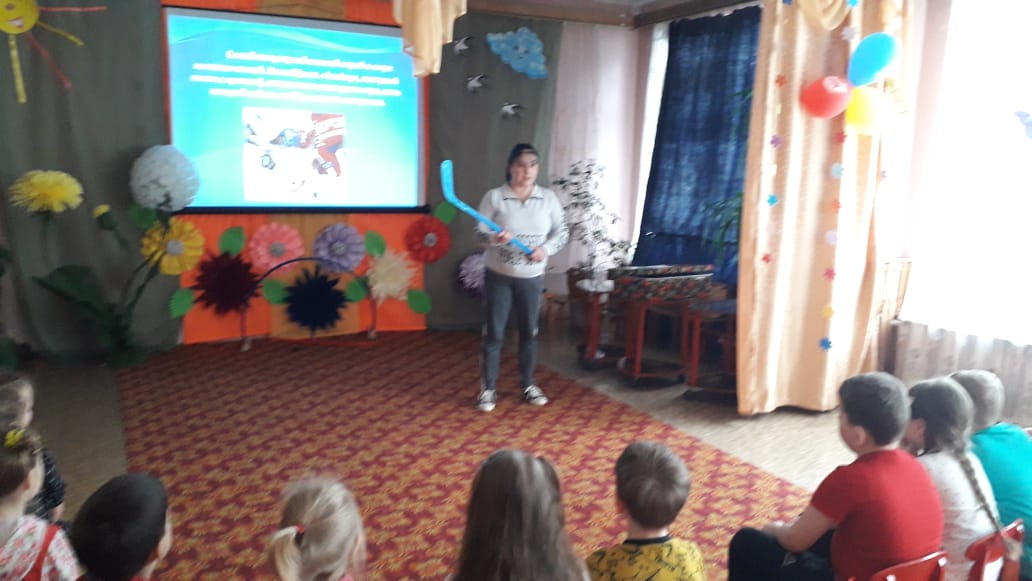 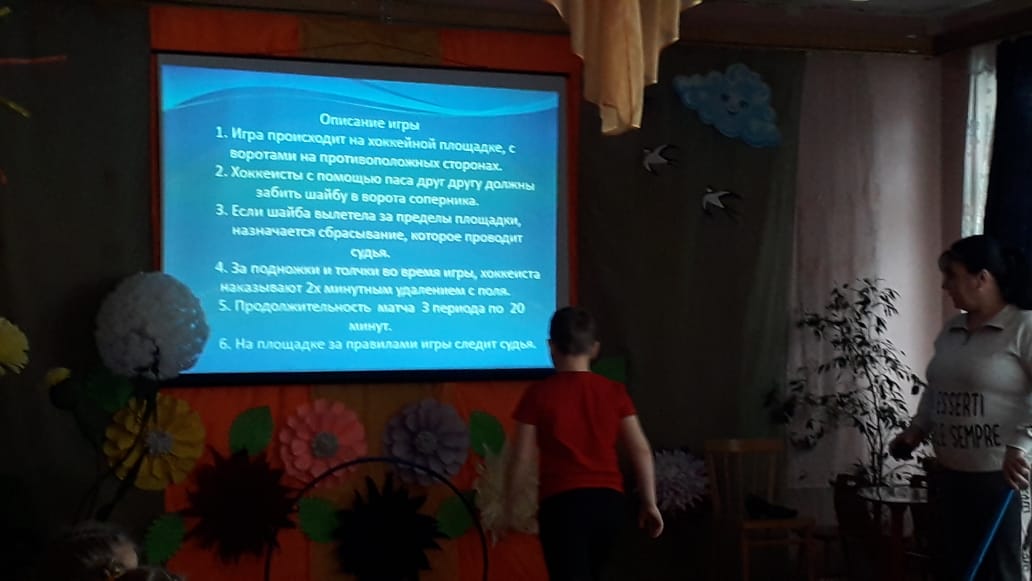 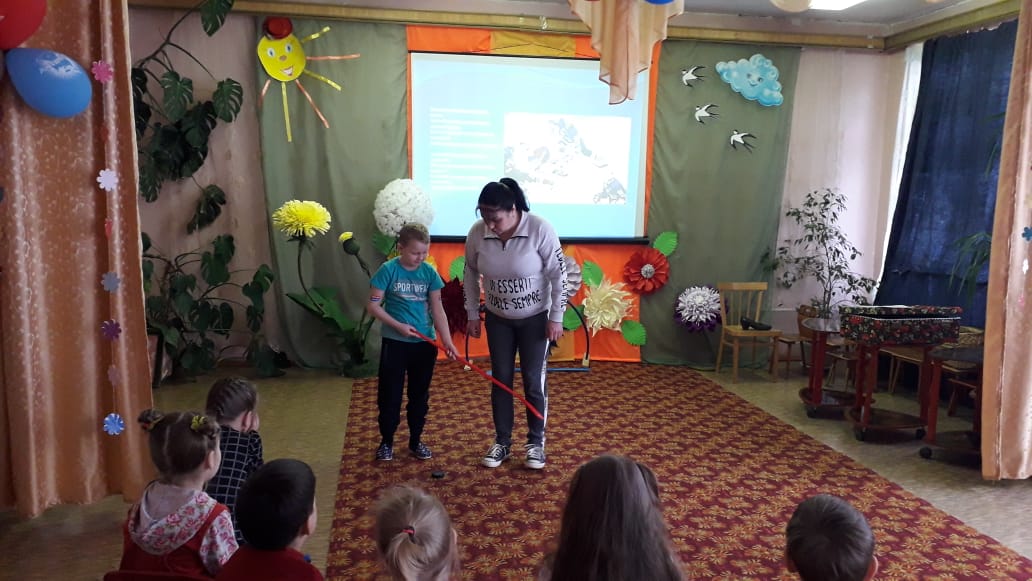 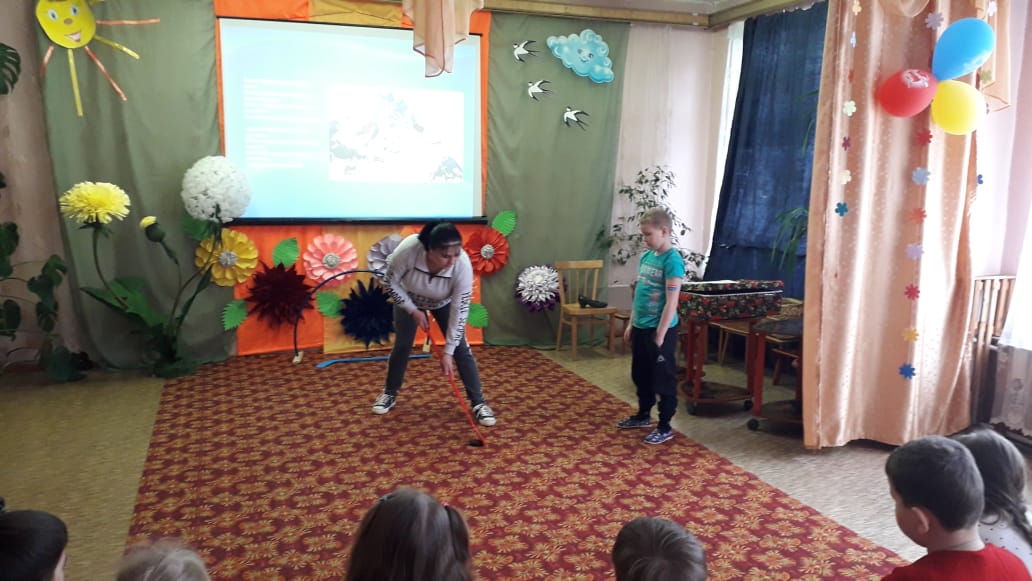 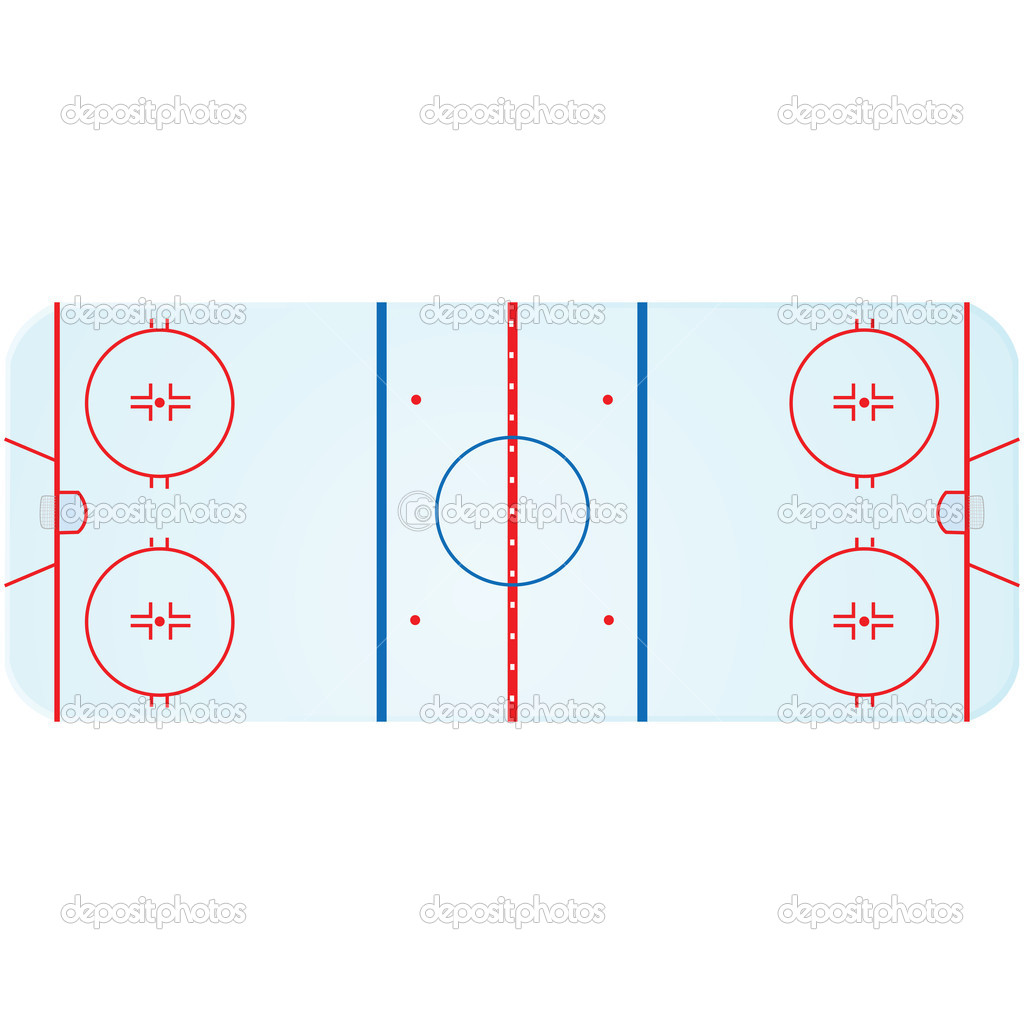 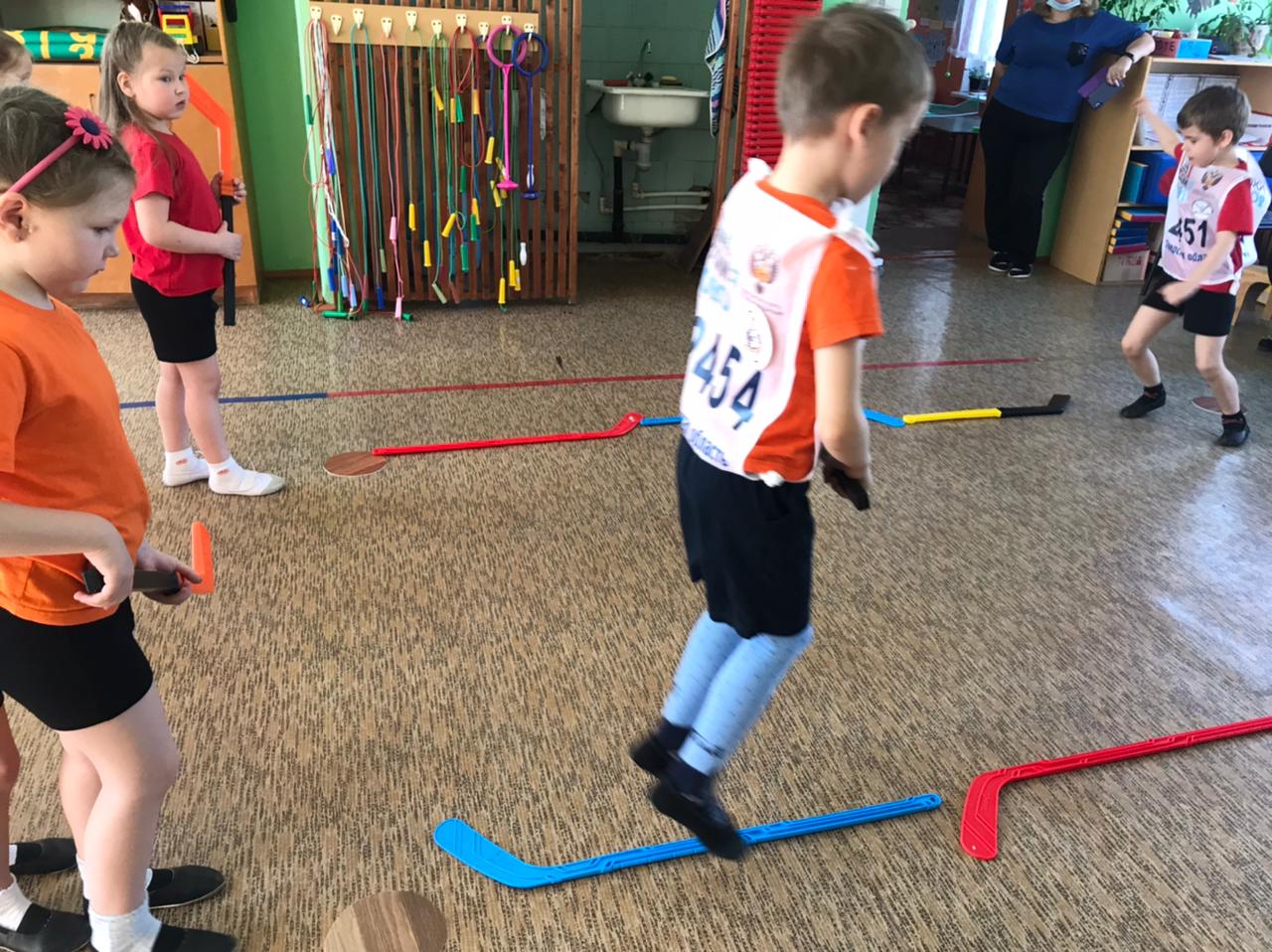 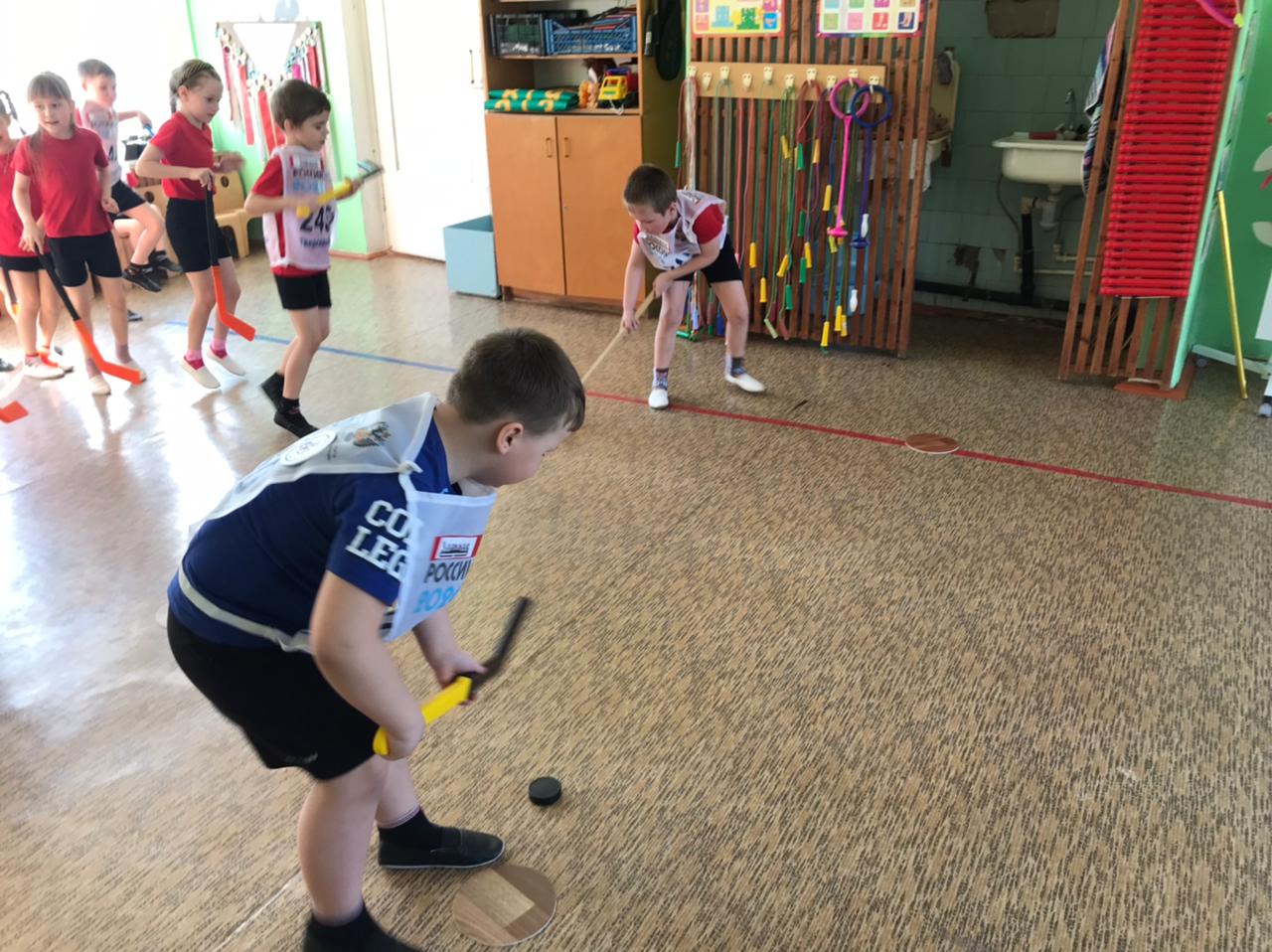 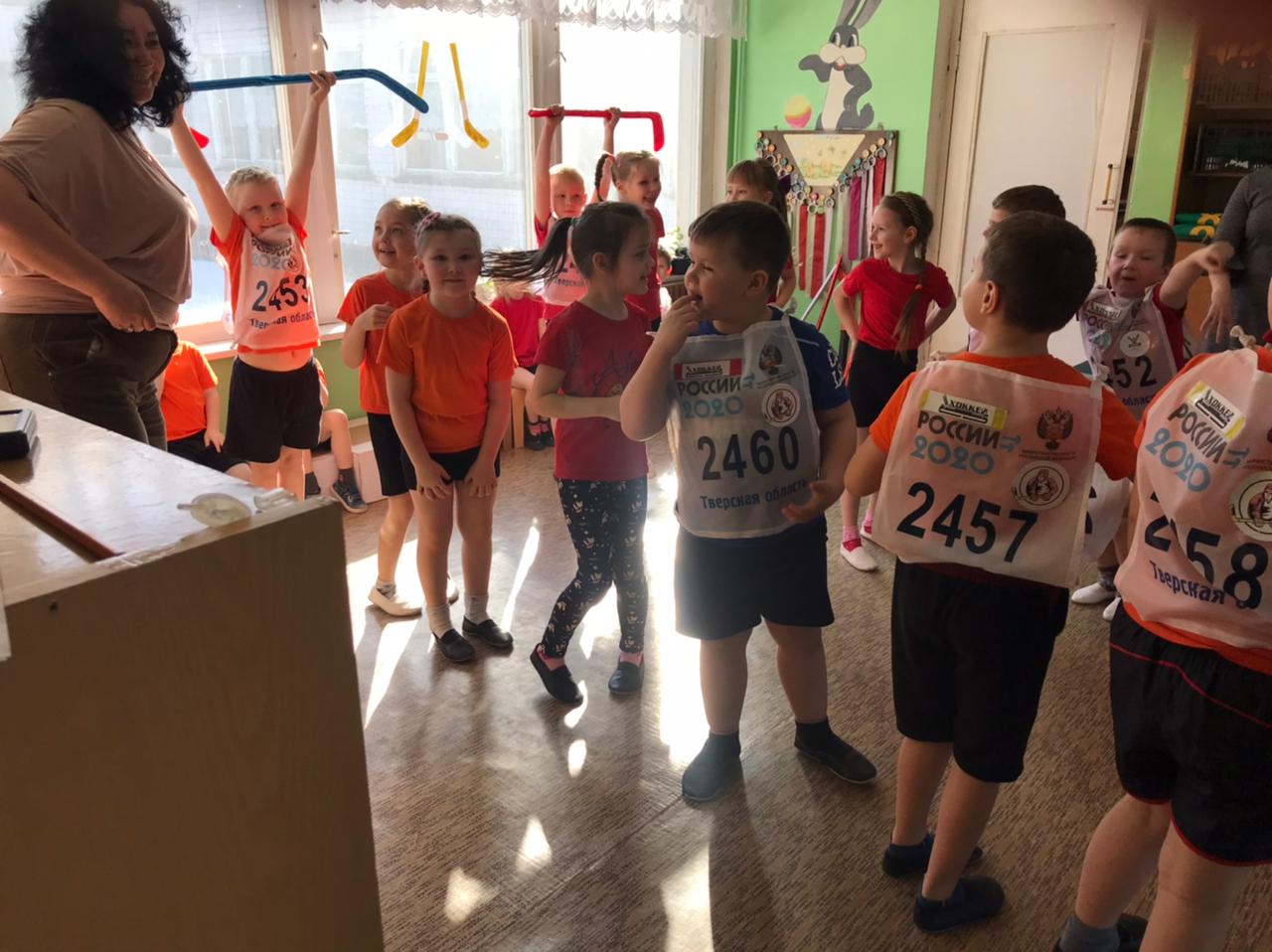 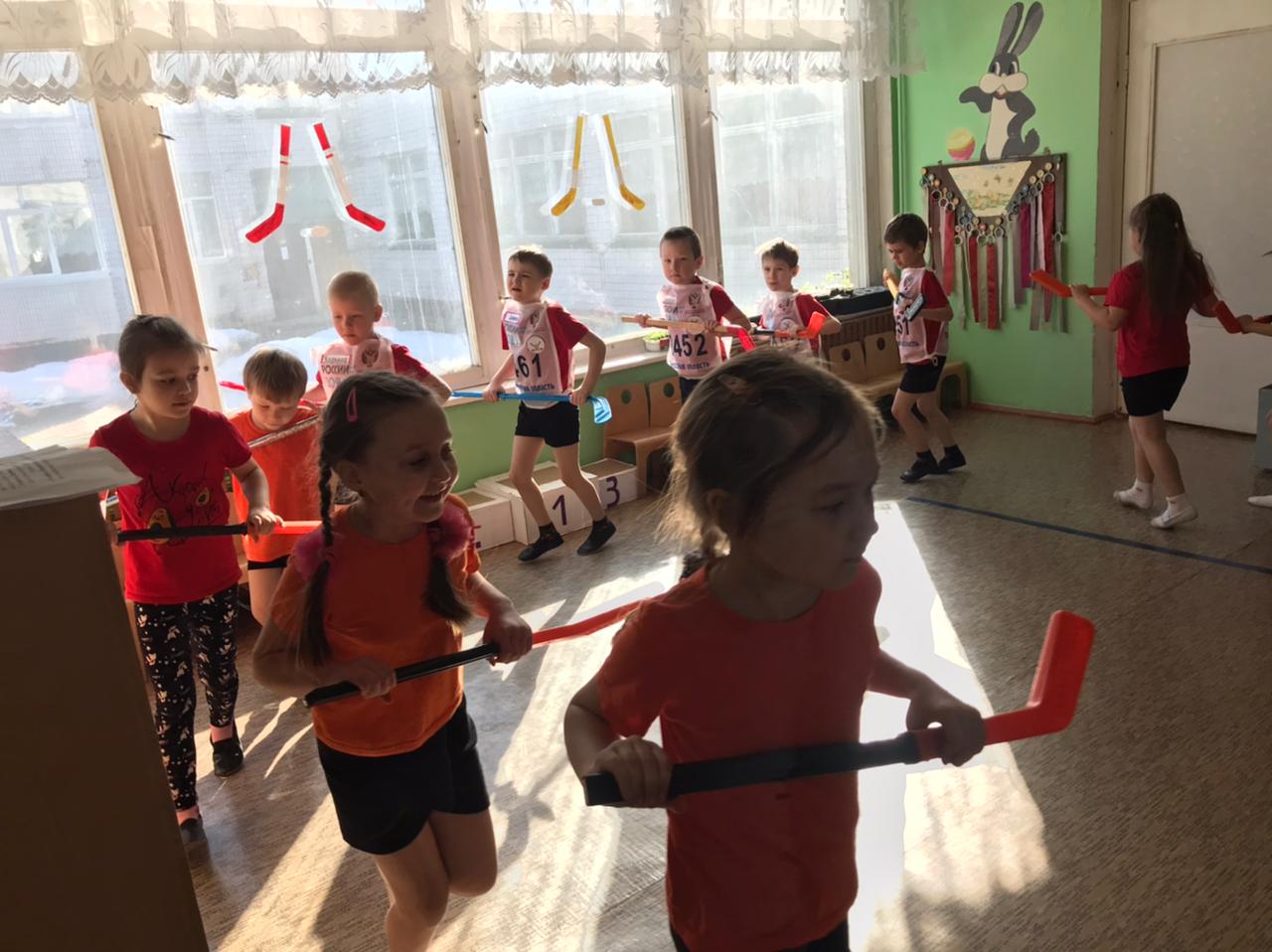 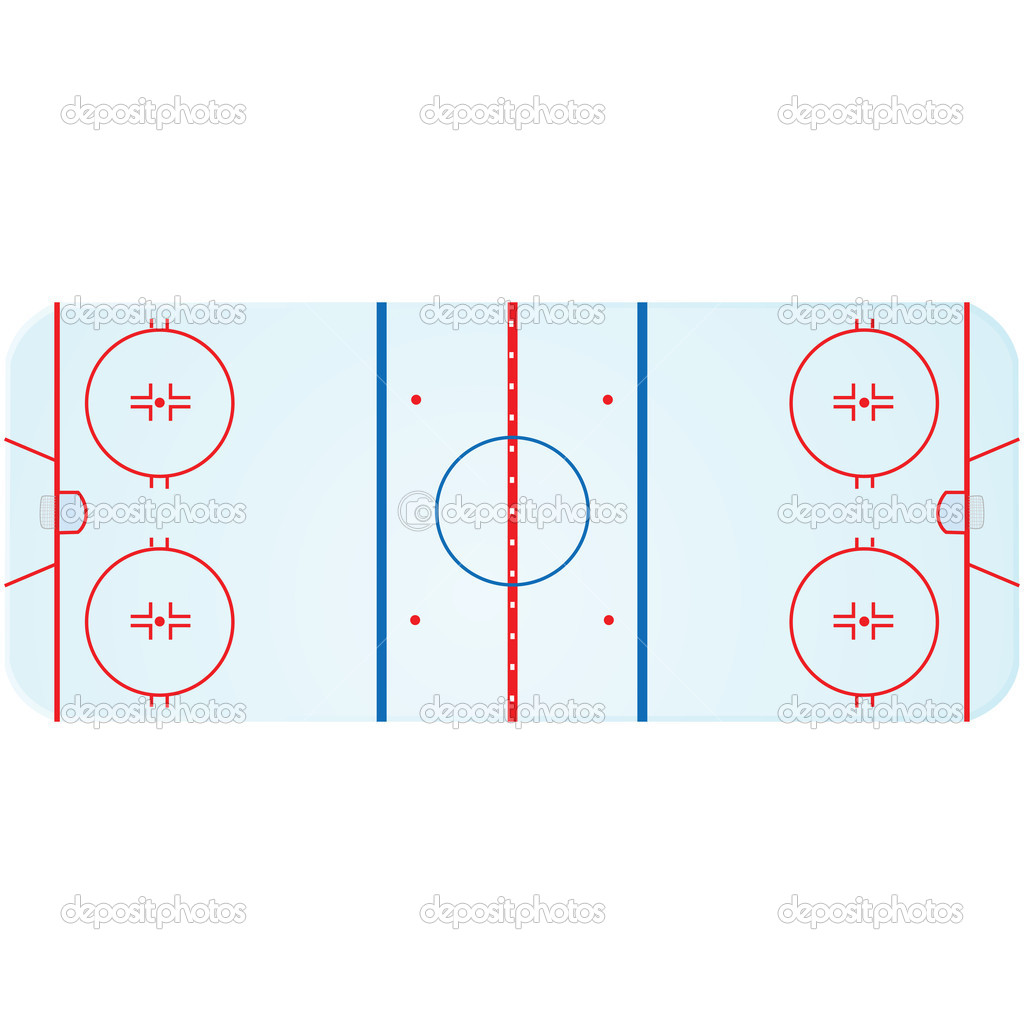 Этапы реализации проекта
2 этап – основной
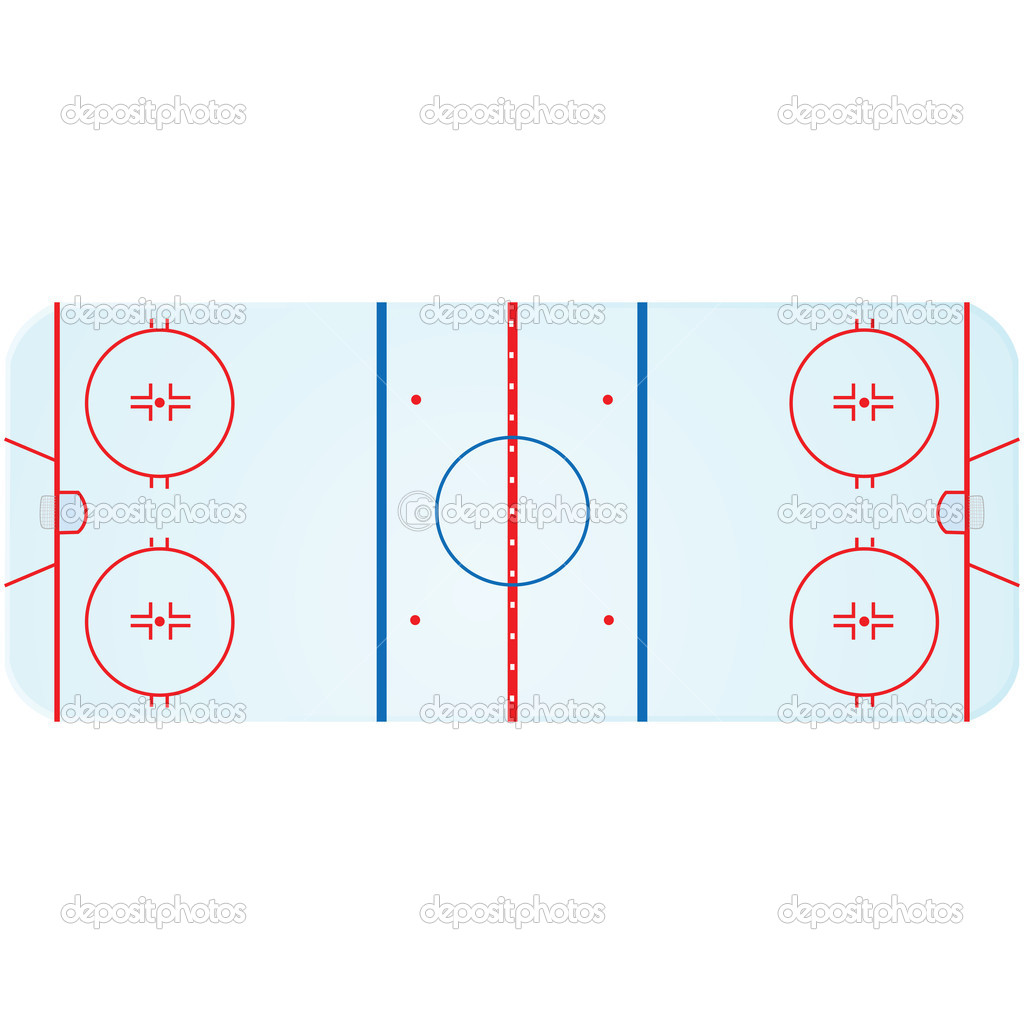 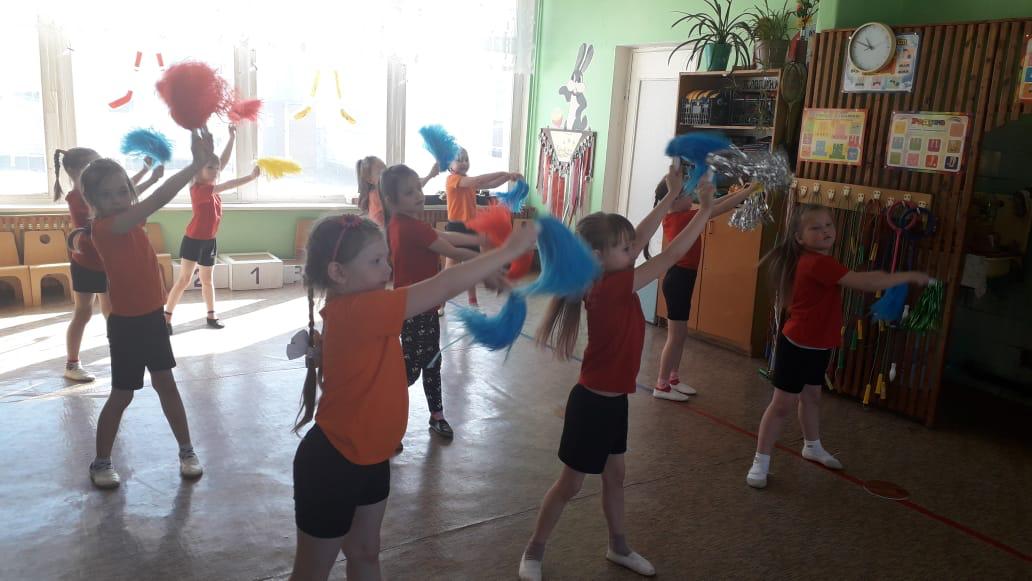 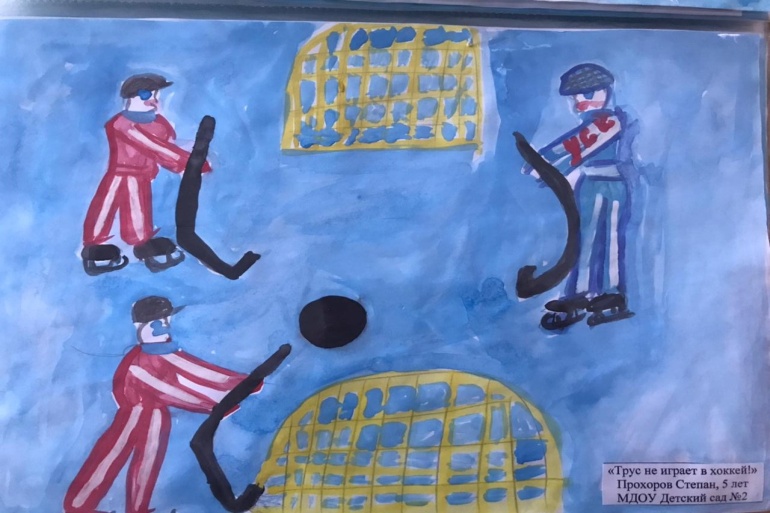 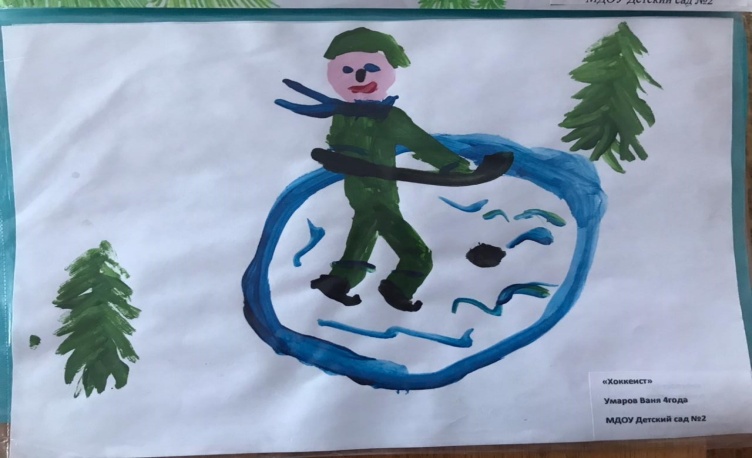 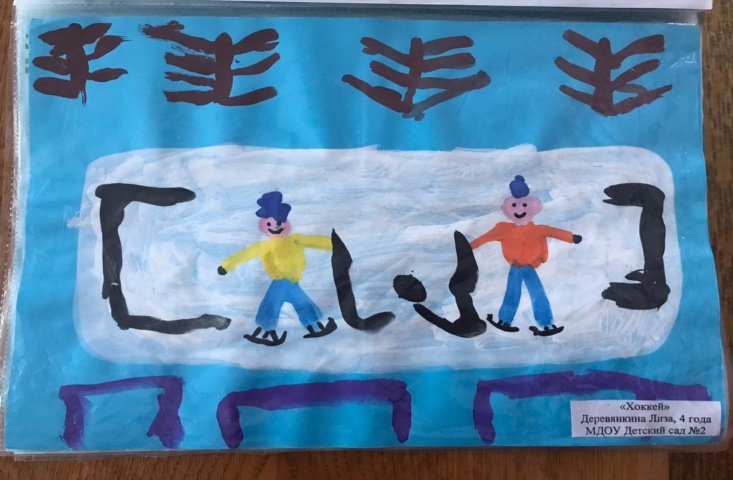 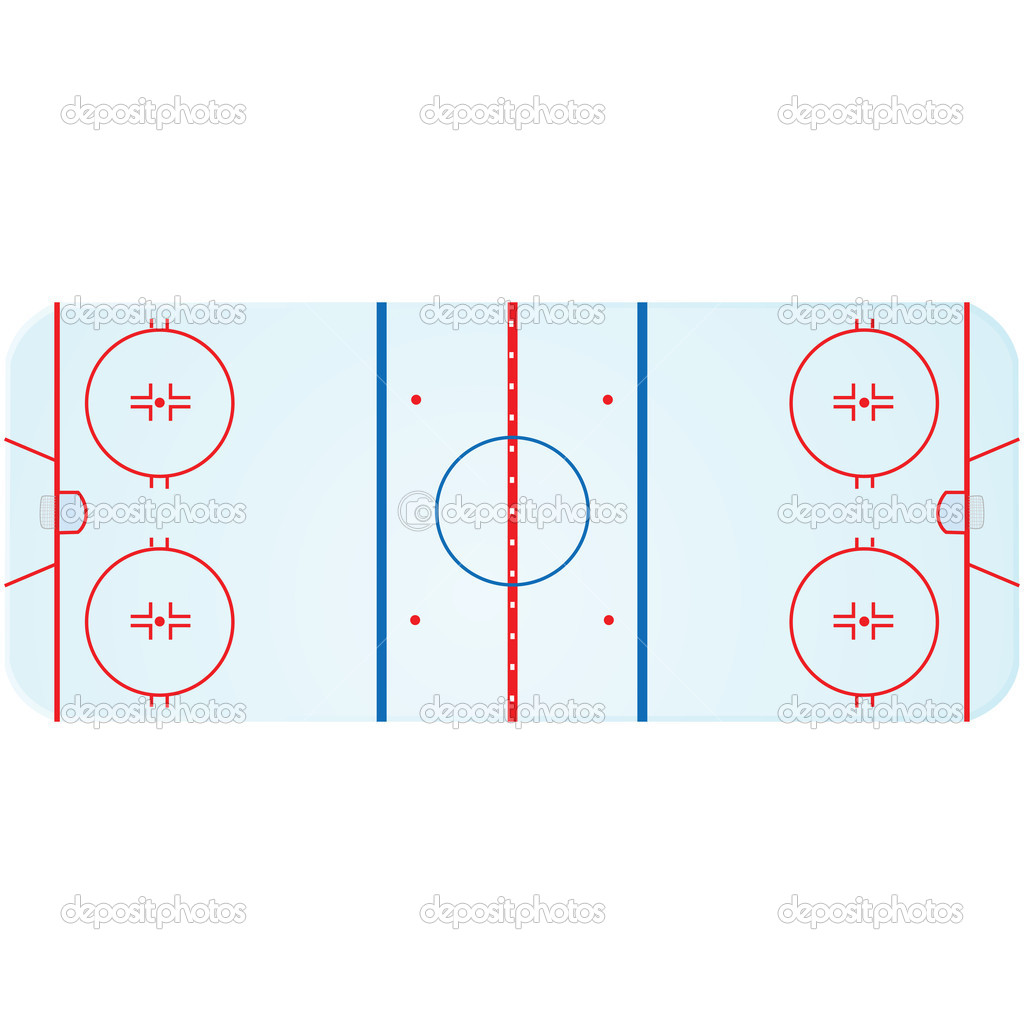 Этапы реализации проекта
3 этап – заключительный
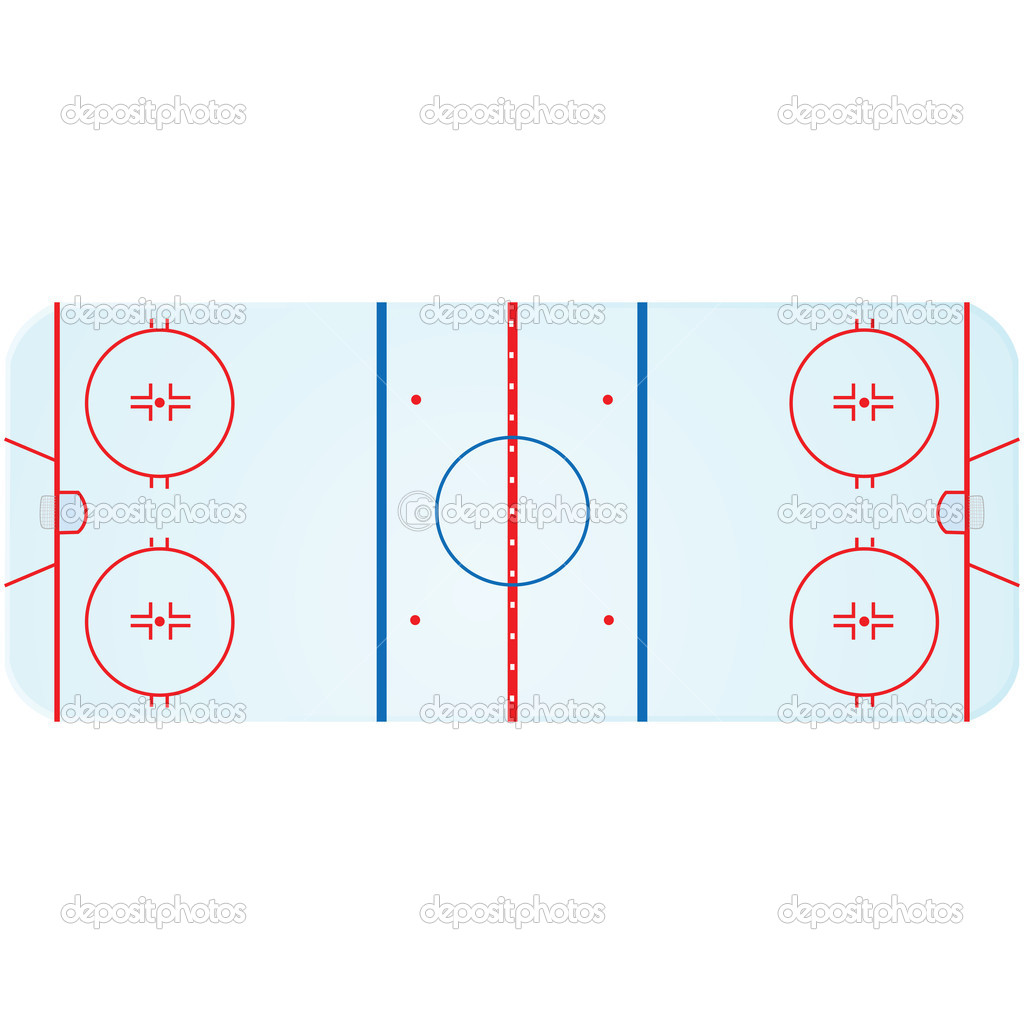 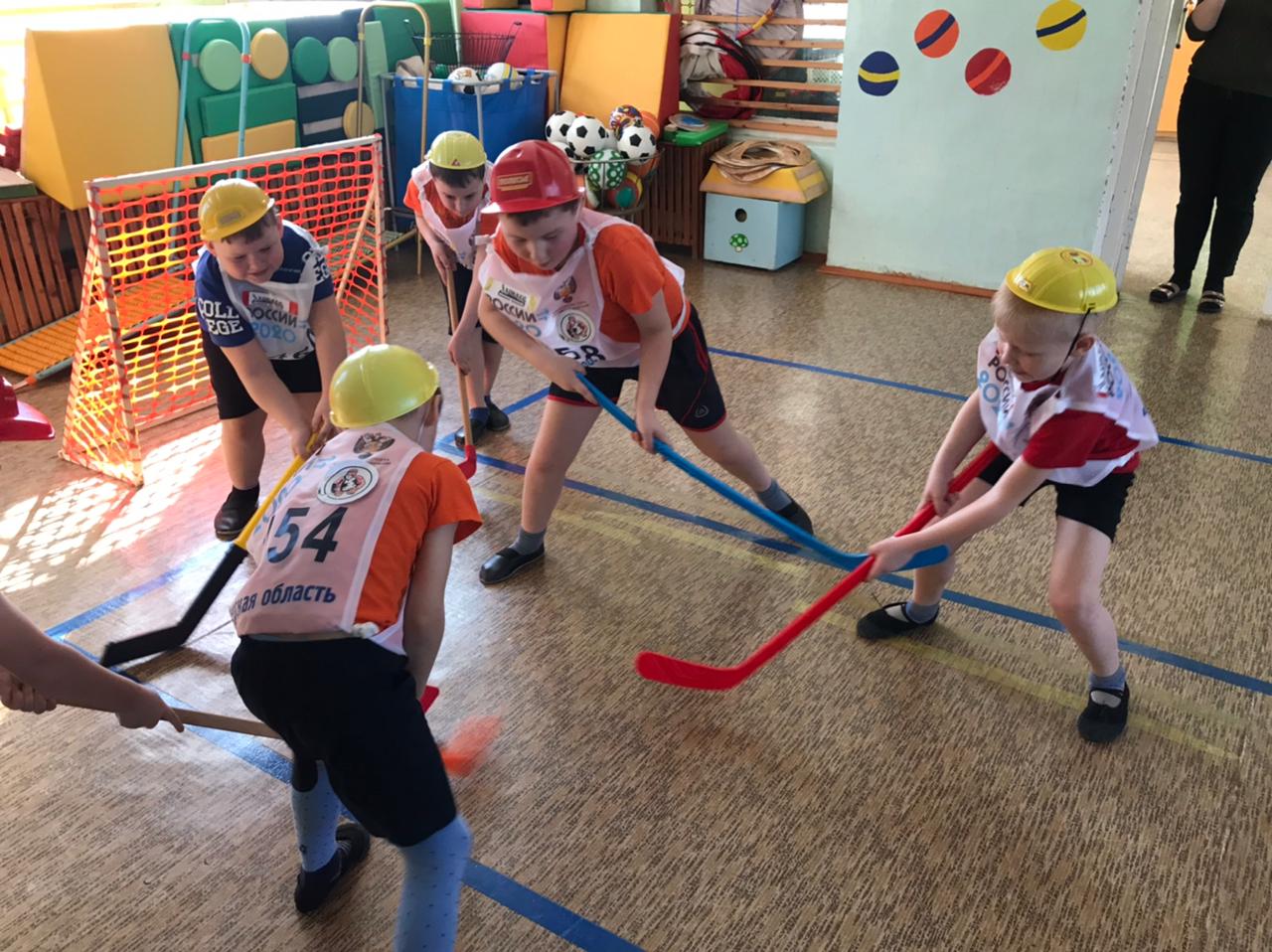 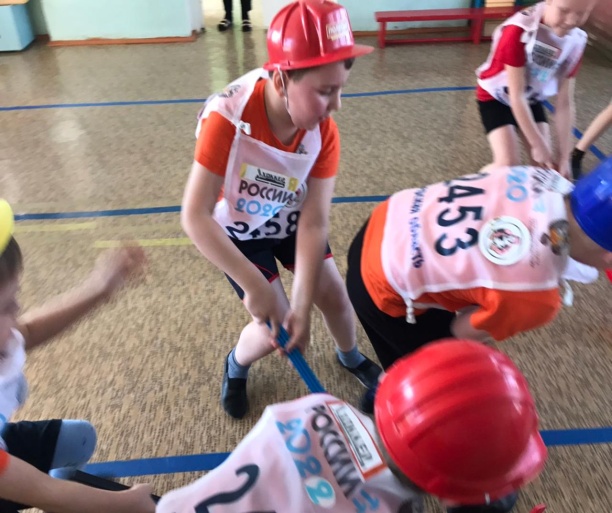 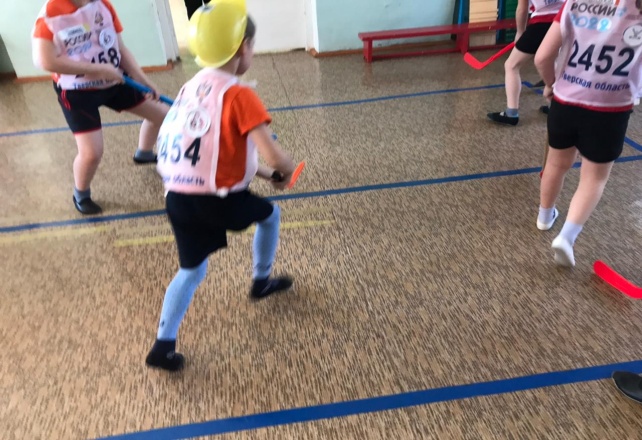 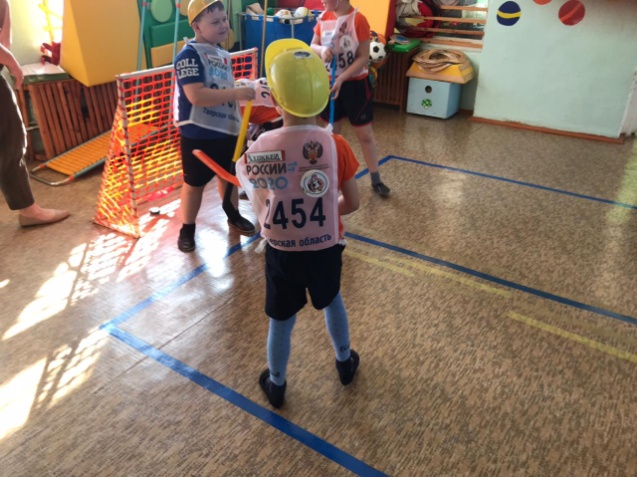 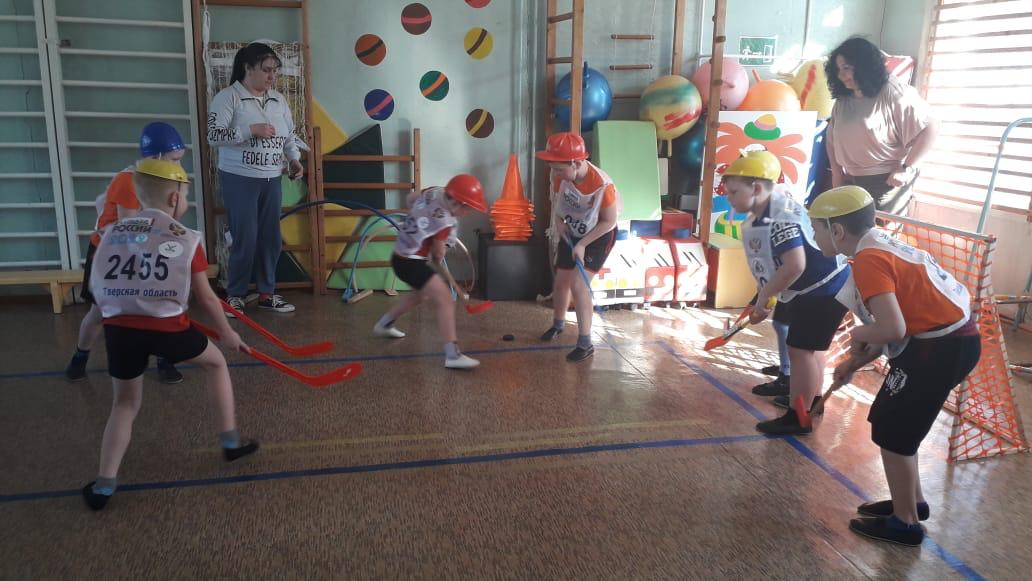 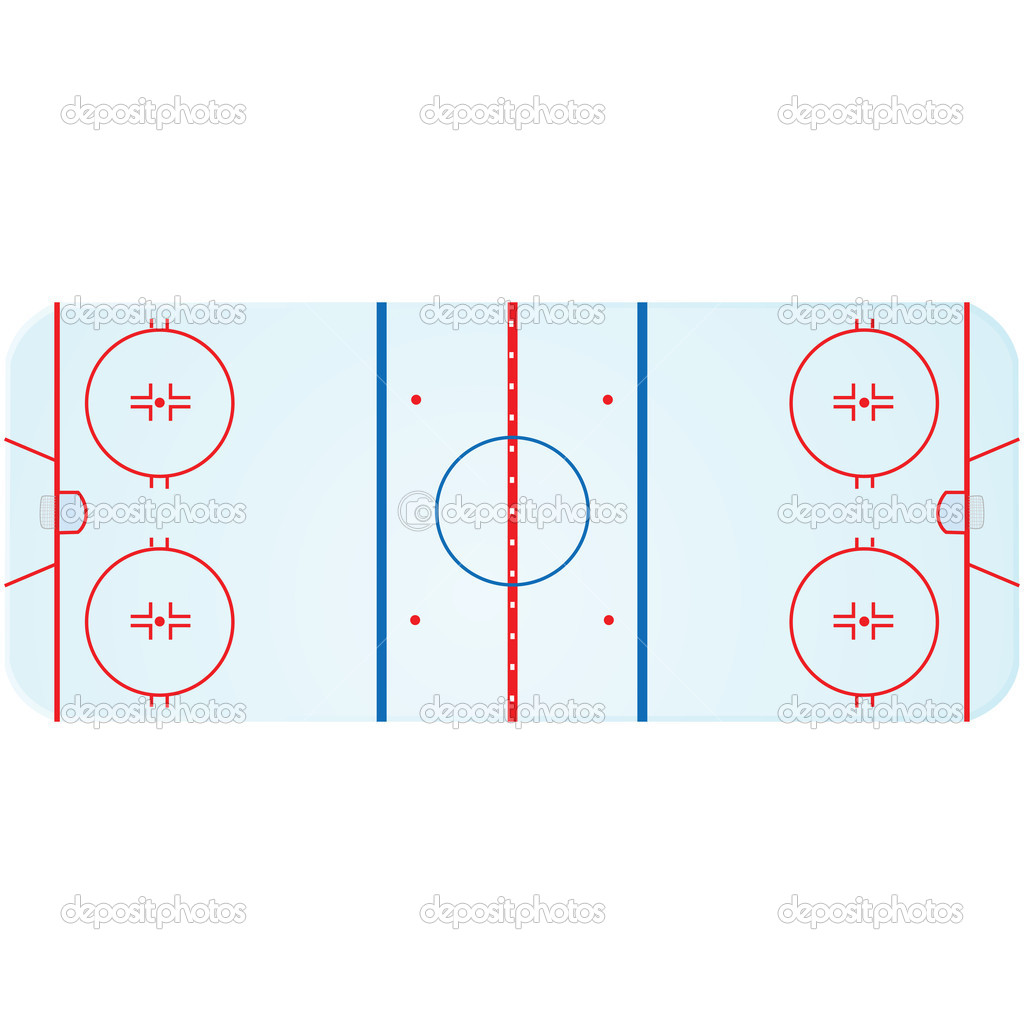 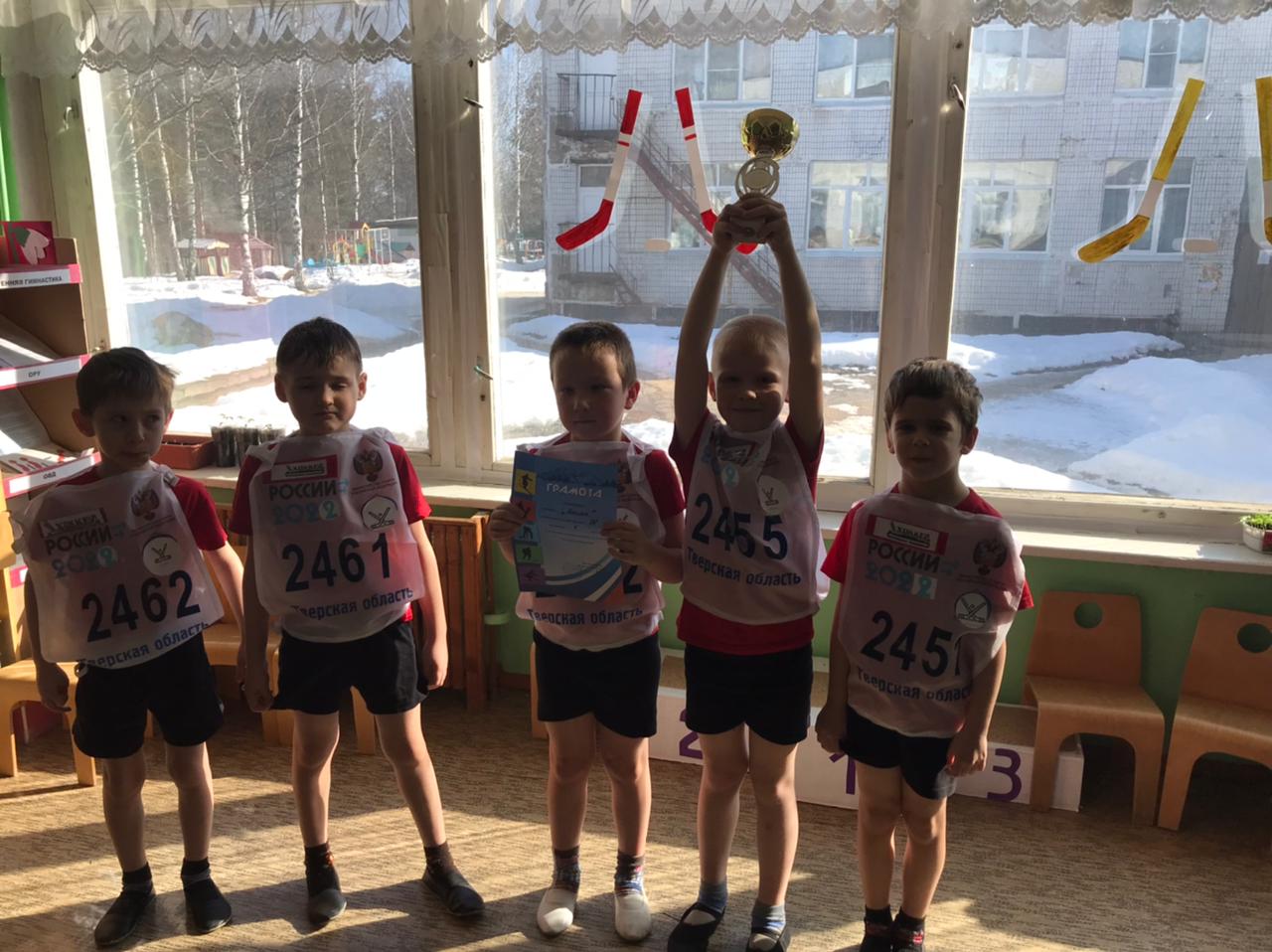 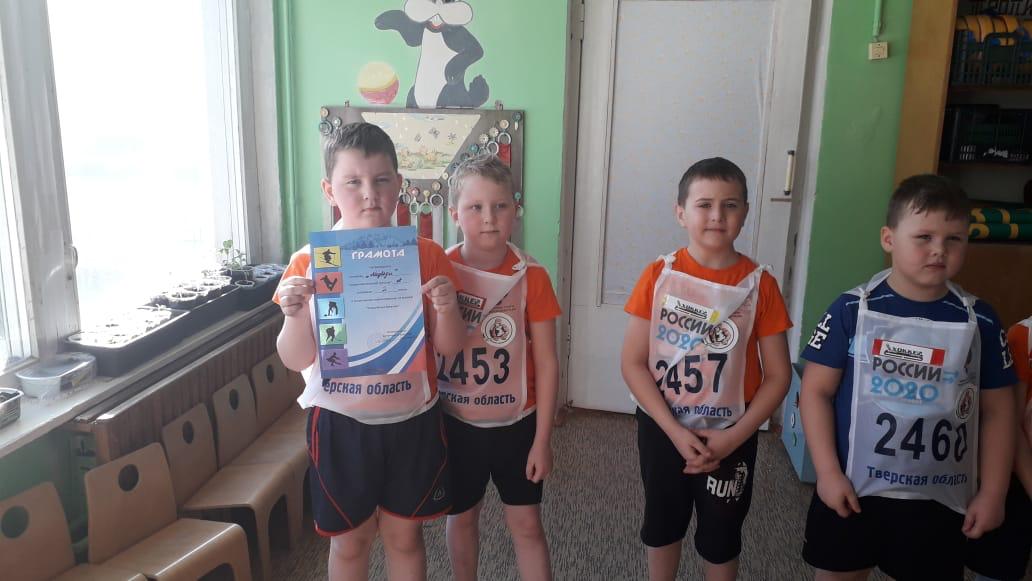 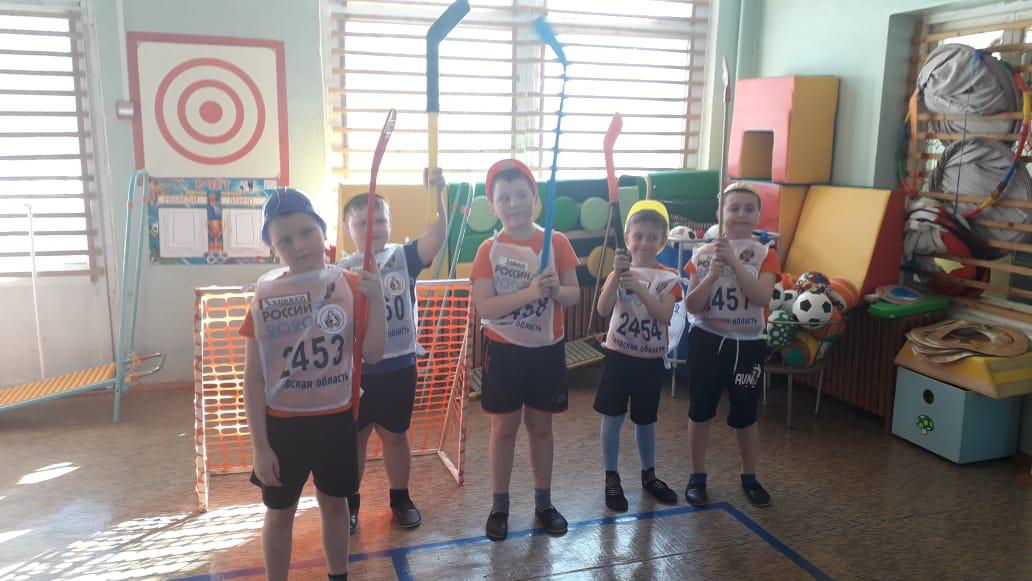 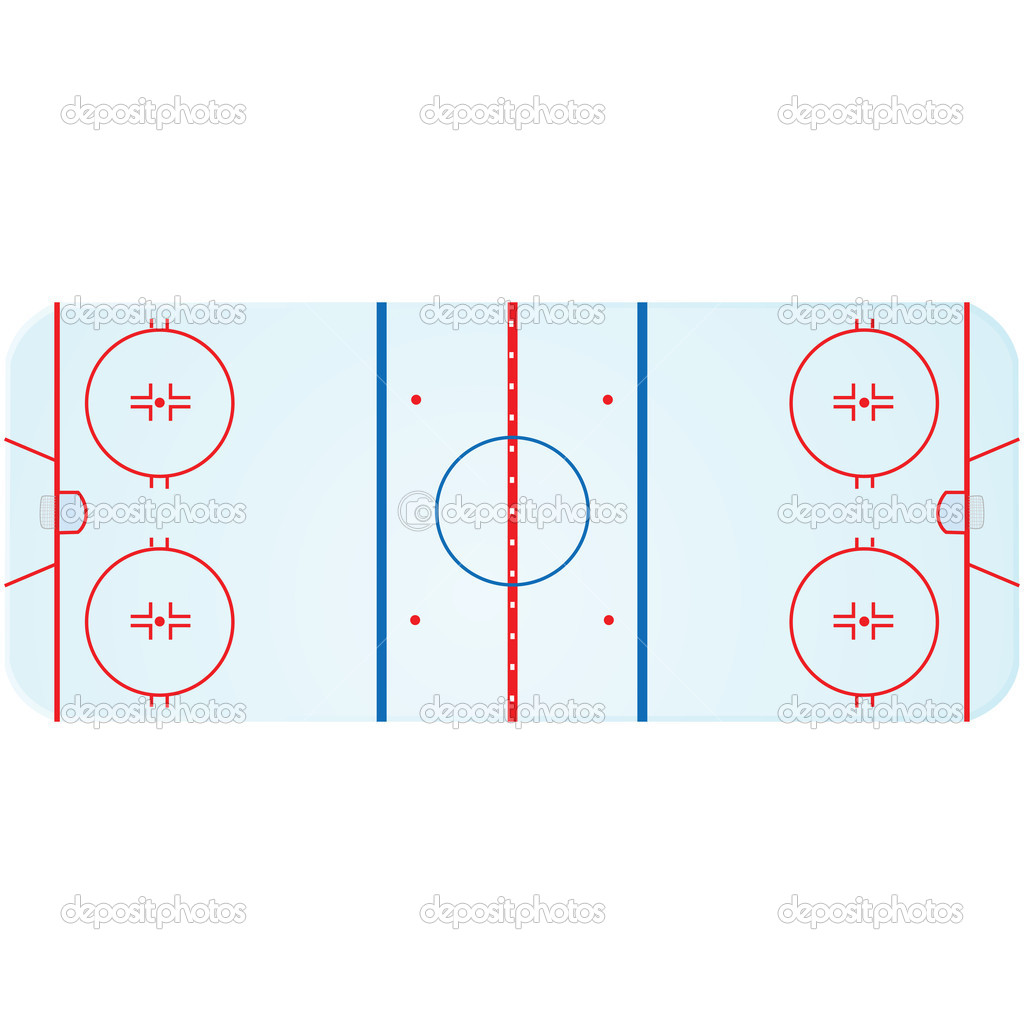 Ресурсное обеспечение проекта:
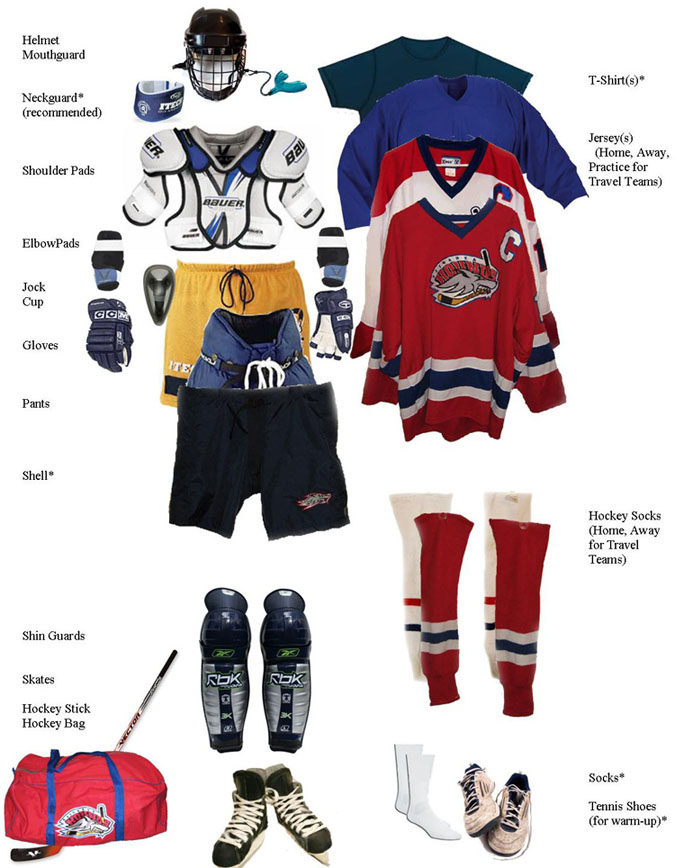 Спортивный инвентарь и оборудование: клюшки, шайбы, жилеты для команды мальчиков, мячи, конусы, ворота.
Методическая и художественная литература.
Фотоматериалы.
Музыкальный центр.
Музыкальные записи.
ПК.
Мультимедиа.
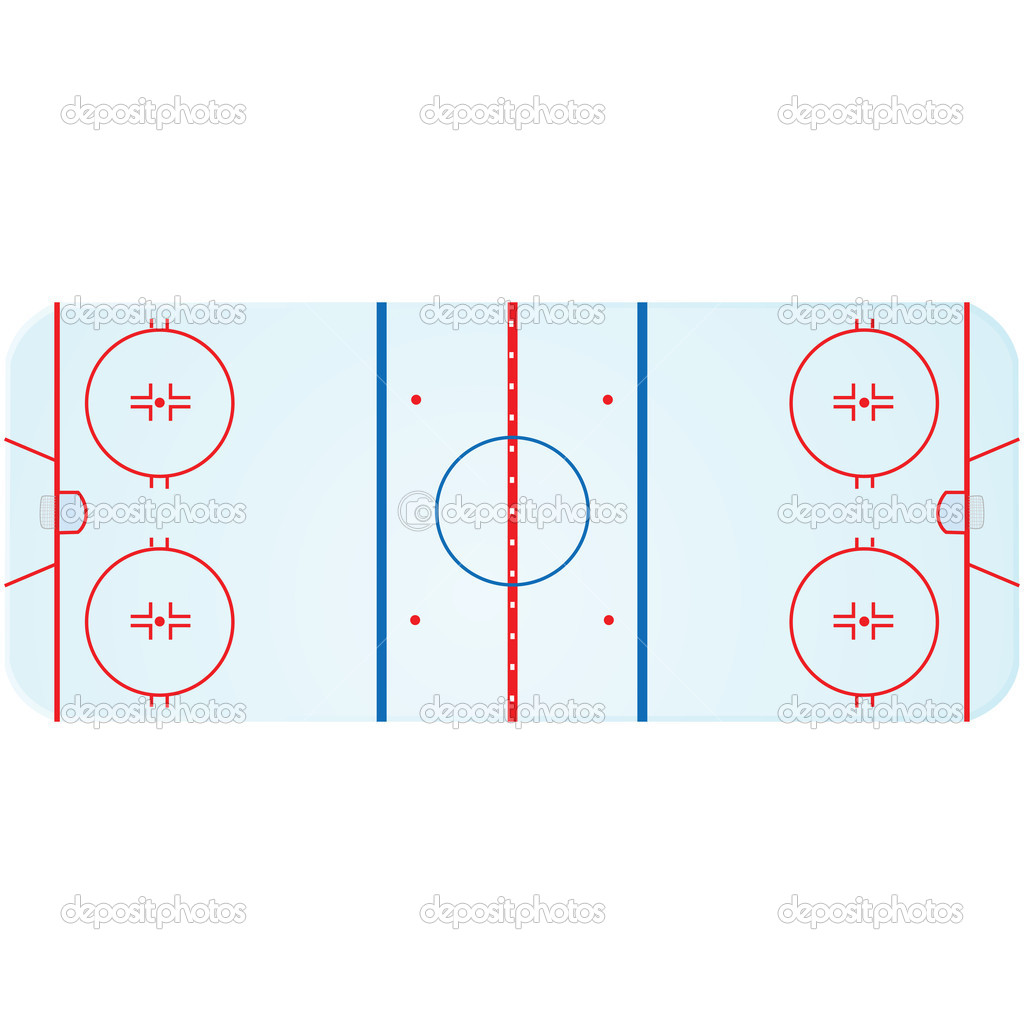 Приложения:1. Конспекты занятий по обучению детей игре в хоккей.2. Подвижные игры и игры с элементами игры в хоккей.3.Безопасность детей на занятиях по хоккею.4. « Детям о хоккее». Методические рекомендации и материал для бесед.5. Музыкально – ритмическая композиция для девочек из группы поддержки.6. Консультация для воспитателей «Организация и проведение подвижных игр с элементами хоккея на прогулке для детей старшего дошкольного возраста».7. Физкультминутки.8. Стихи о спорте, хоккее, здоровом образе жизни.9. Консультация  для родителей «: Как правильно подобрать клюшку для игры в хоккей дома ».10. Конспект спортивного праздника для детей старшего дошкольного возраста  «Хоккейные баталии».
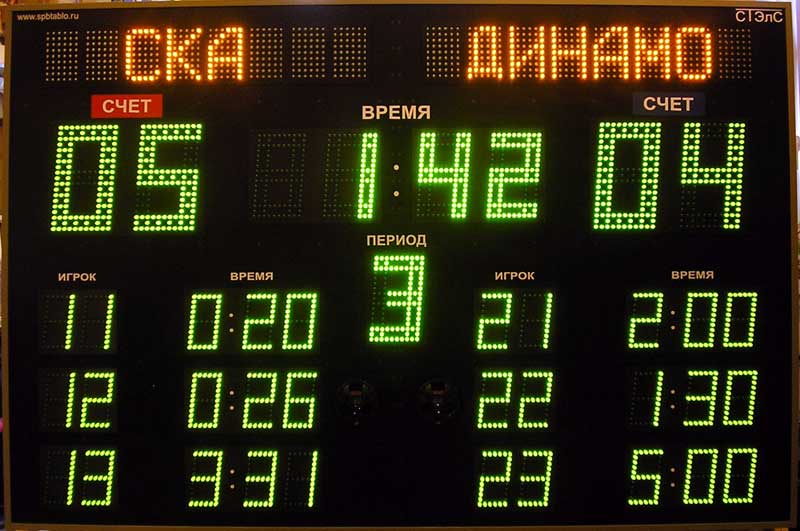 Литература:
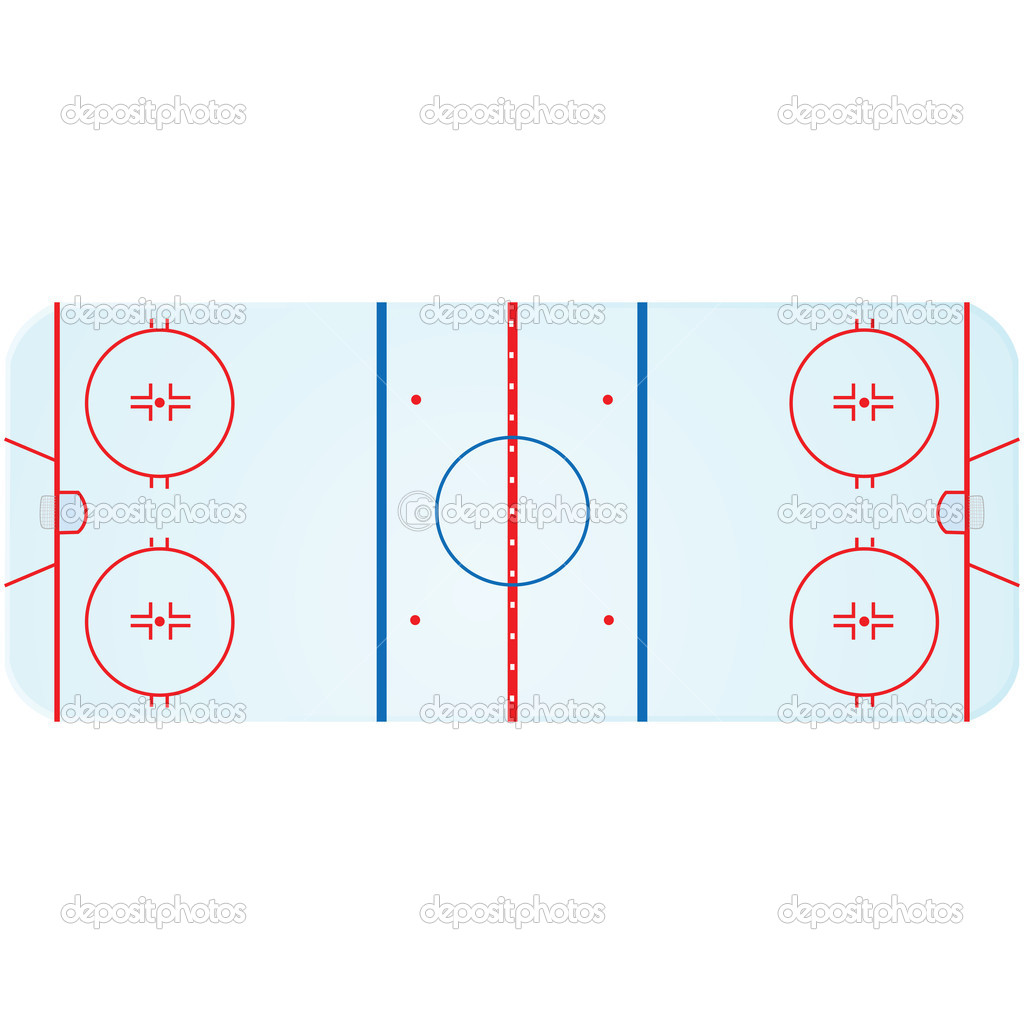 Адашкявичене Э.Й. «Спортивные игры и упражнения в детском саду»: Кн. Для воспитателя дет. сада. – М.: Просвещение, 1992. - 159 с.6 ил.
Викулов А.Д., Бутин И.М. «Развитие физических способностей детей»: Книга для малышей и их родителей. – Ярославль: Гринго, 1996. – 176 с., ил.
  Волошина Л.Н. «Играйте на здоровье!» Программа и технология физического воспитания детей 5 -7 лет. – М.: АРКТИ, 2004. 144 с. (Развитие и воспитание).
Фролов В.Г. Физкультурные занятия, игры и упражнения на прогулке: Пособие для воспитателя. – М.: Просвещение, 1986 – 159 с. .И.Пензулаева  «Физическая культура в детском саду подготовительная к школе группа» , изд. « Мозайка-синтез»  , г. Москва , 2014 г.
4. А. Н. Стрельниковой «Дыхательная гимнастика для детей», изд. «Метафора», 2012 г.
5. Е.Ф,Желобкович «Физкультурные занятия в детском саду. Средняя группа» ,изд . «Скрипторий 2003»  , 2010 г. 
6. Е.В. Сулим «Занятия по физкультуре в детском саду : игровой стретчинг»  , ООО «Сфера» , Москва , 2012 г.                                                                                                 
7. Е.Ф. Желобкович «150 эстафет для детей дошкольного возраста» , Москва , изд. «Скрипторий 2003» , 2013 г.
8.  Интернет источник: http://doshvozrast.ru/ozdorov/gimnastika10.htm
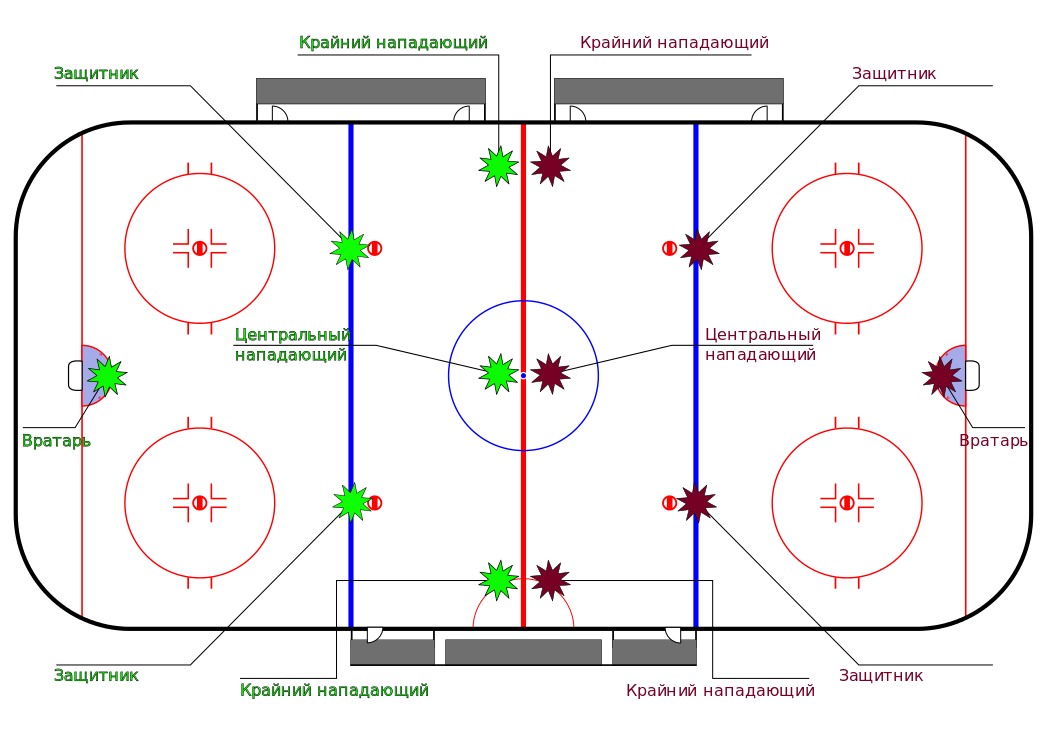 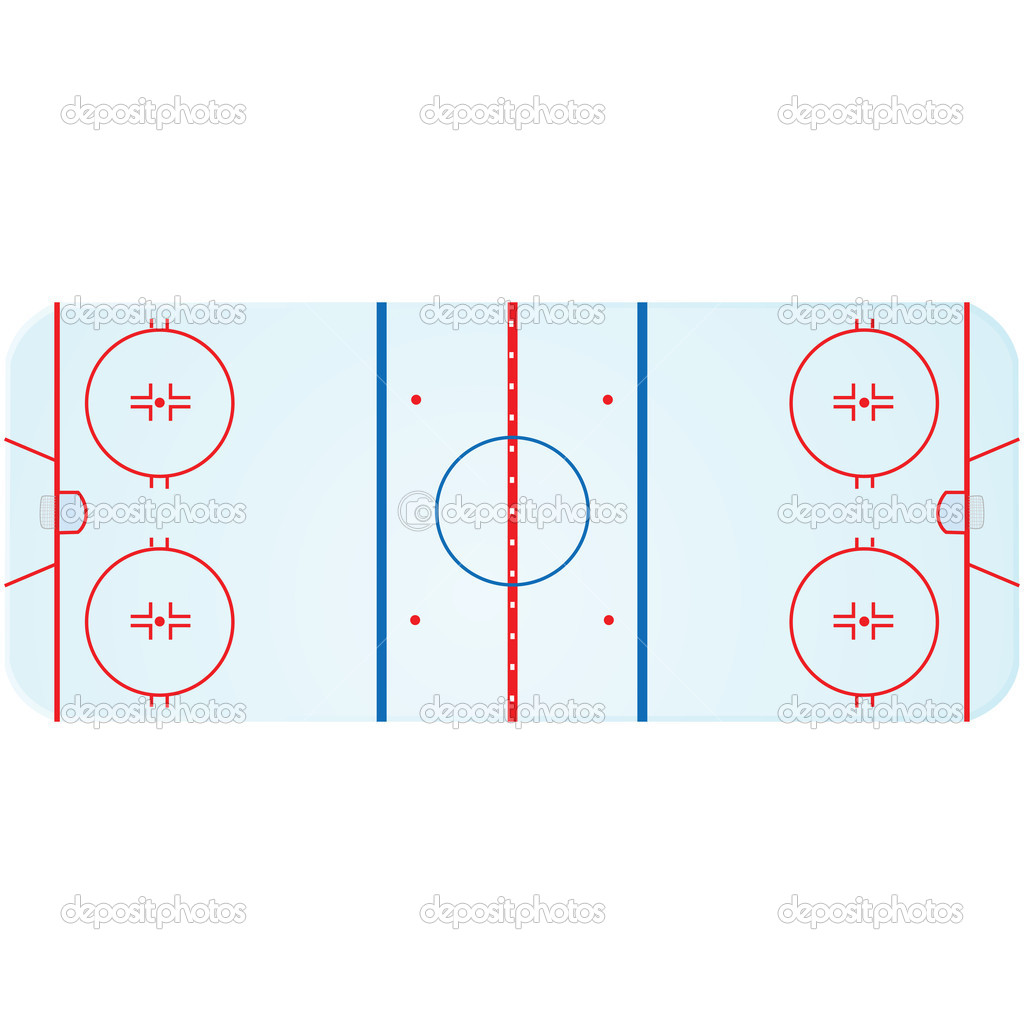 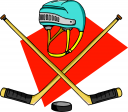 Спасибо